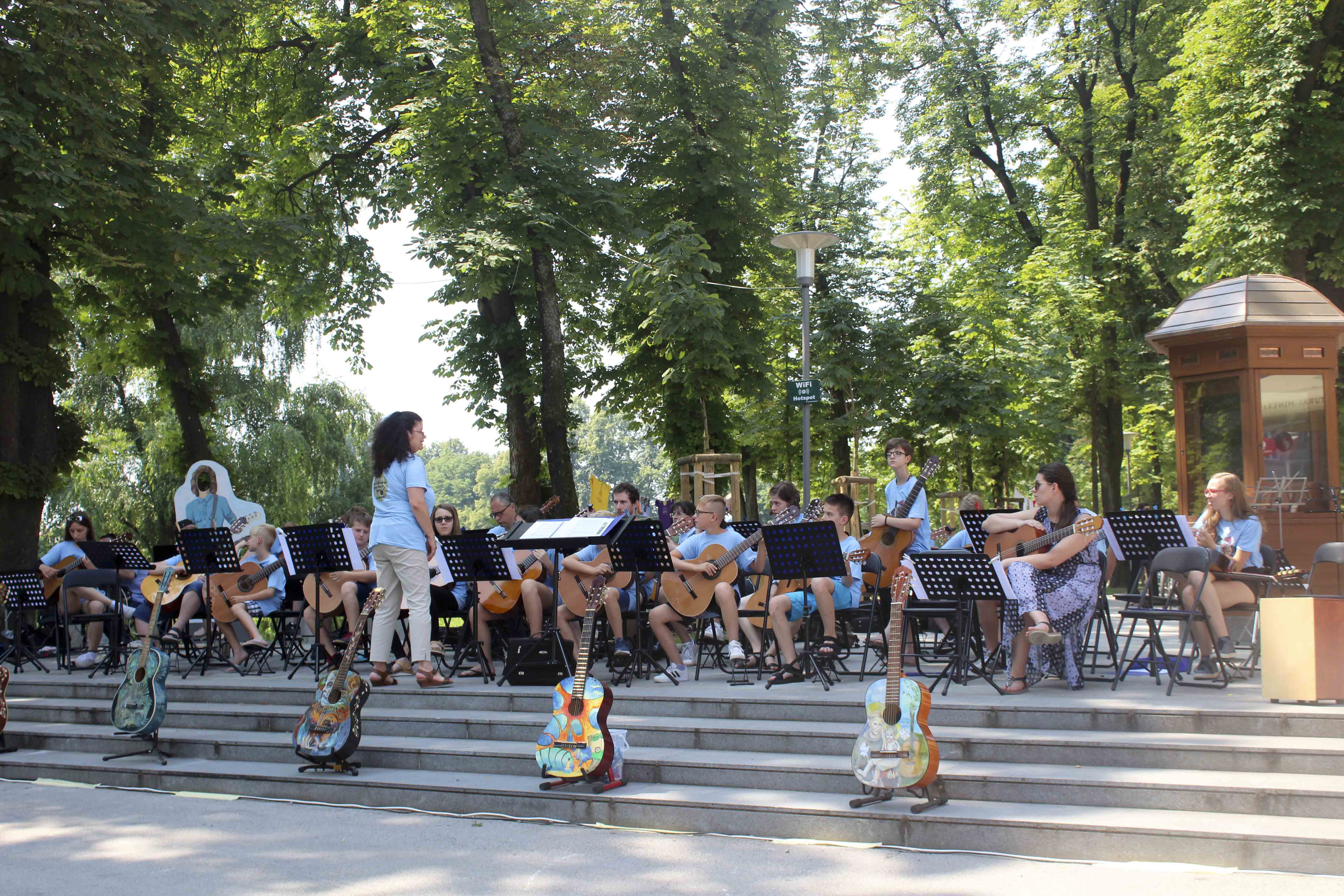 MULTIMEDIJALNA E-RAZGLEDNICA
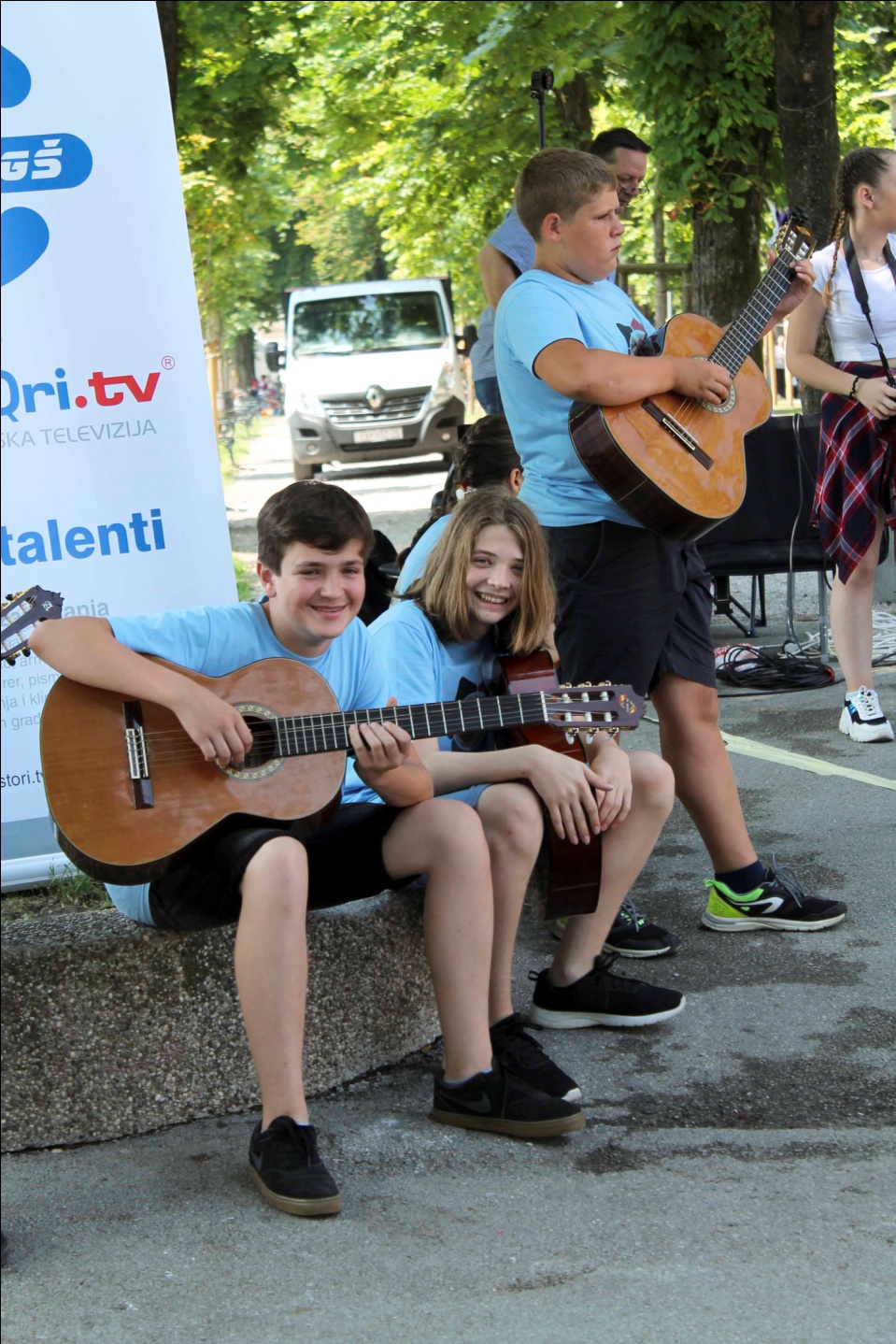 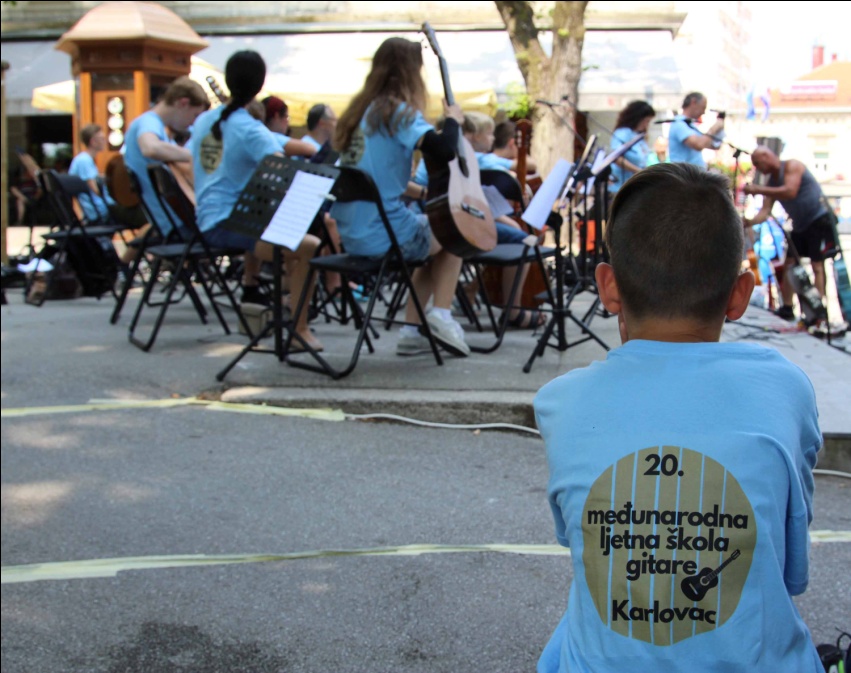 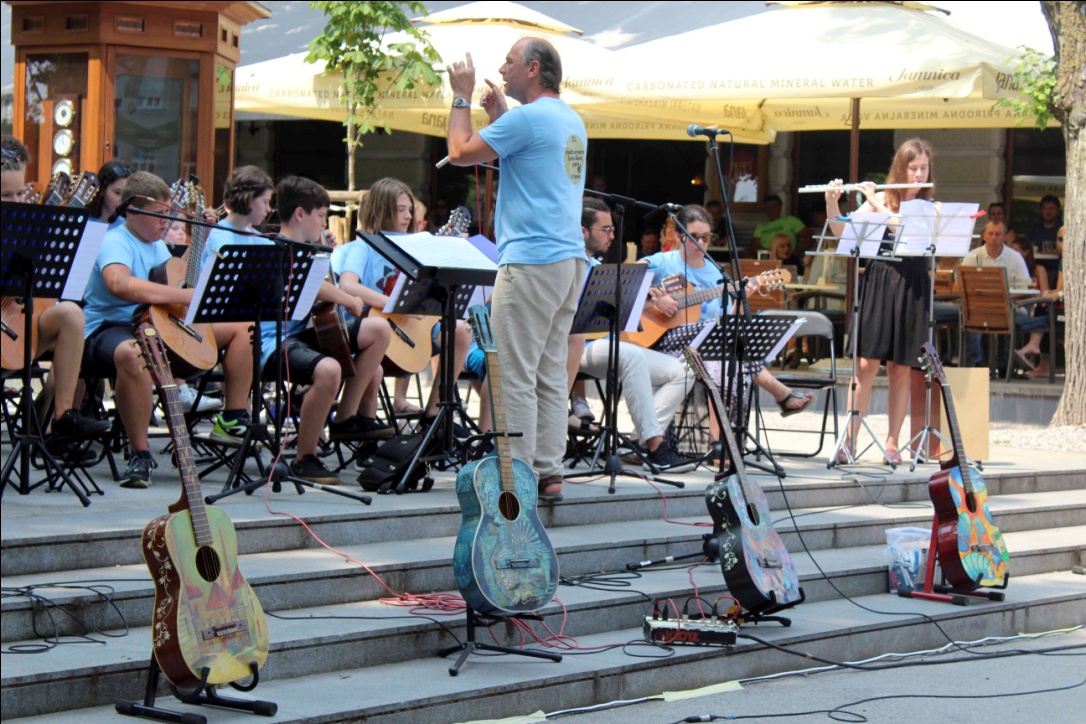 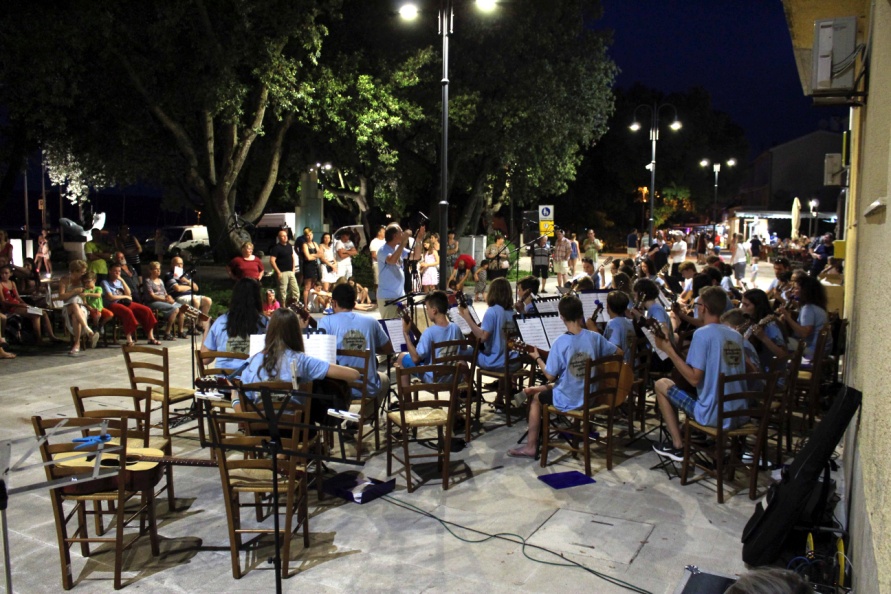 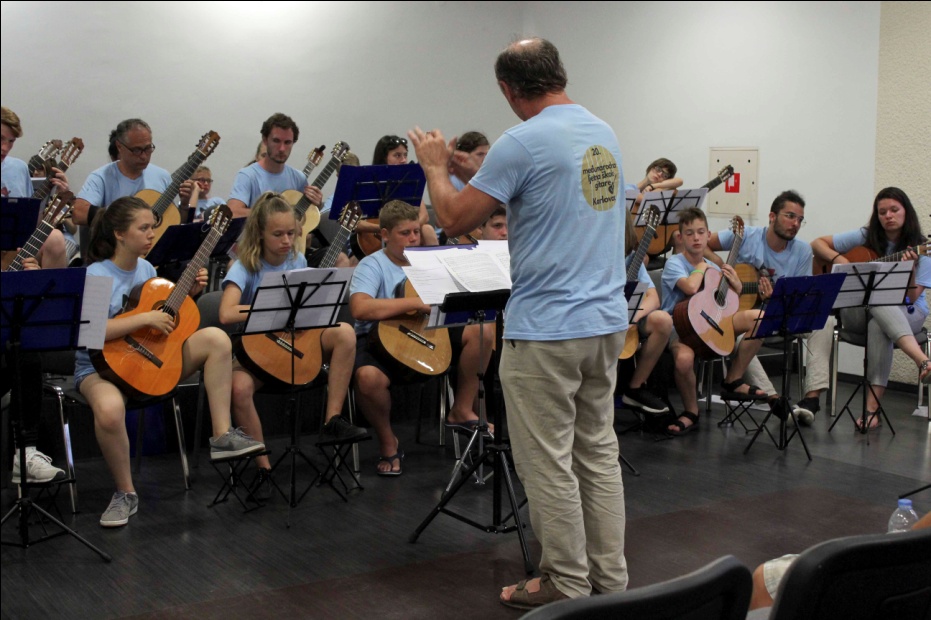 Priprema projektne dokumentacije, skupljanje priloga, odabir partnera u projektu i skupljanje ponuda – do 28. veljače 2019.

Sastanak mentora projektnih timova i zajedničko odlučivanje o lokacijama koncerata i  pripreme za tiskanje promotivnih materijala, izrada završnih vizuala za baner, plakate i letke.

Radionice na kojima se uvježbavaju programi za Međunarodnu ljetnu školu gitare u kojima sudjeluju učenici Glazbene škole Karlovac.
Učenici Mješovito industrijsko-obrtničke škole Karlovac fotografiraju radionice i sakupljuju materijale i fotografije za prezentaciju projekta.




Učenici Obrtničko industrijske i graditeljske škole iz Zagreba osmišljaju vizuale i izgled panoa za fotografiranje.
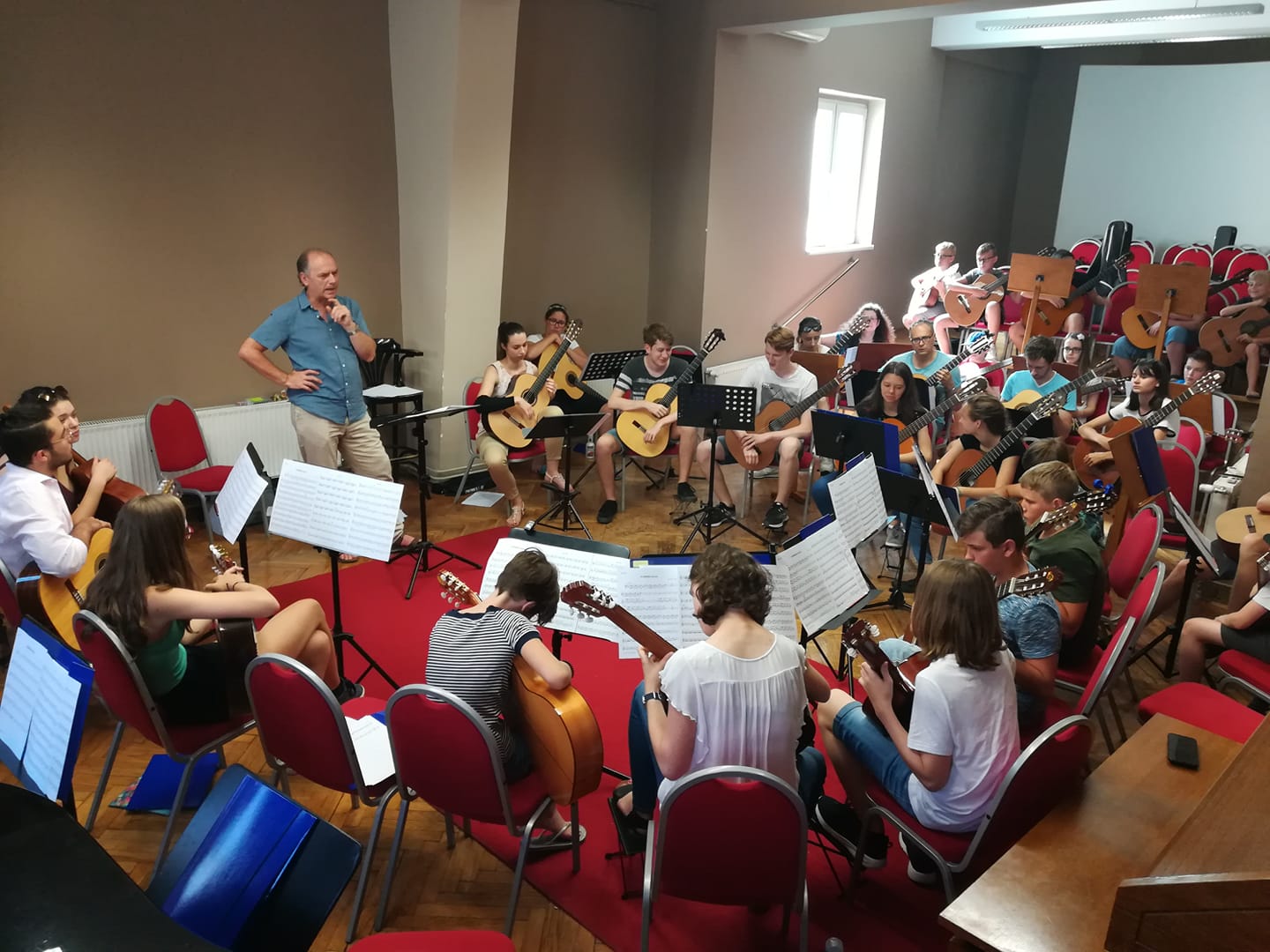 Održavanje prezentacije projekta  Upravnom odjelu Karlovačke županije i Grada Karlovca  5. svibnja 2019.
Održavanje tiskovne konferencije za medije i najava projekta  2.srpnja 2019.







Objava sažetka projekta u medijima, Facebook stranici, web stranicama škola, Twiteru i Instagramu
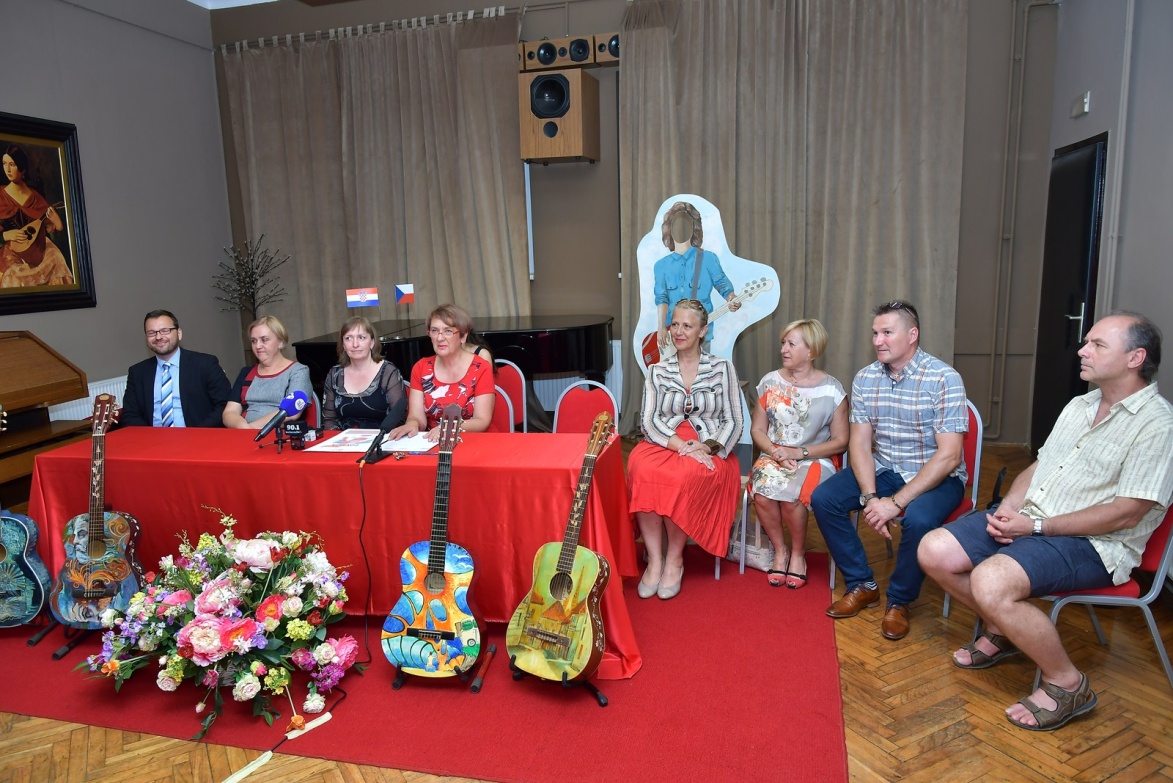 6.srpnja 2019.Provedba programa završnog koncerta 20. MEĐUNARODNE LJETNE ŠKOLE GITARE U Karlovcu
priprema za koncert, postavljanje panoa za fotografiranje
postavljanje štanda s promotivnim materijalima o projektu 
izložba oslikanih gitara
 fotografiranje posjetitelja koncerta, prolaznika  i posjetitelja obližnjih ugostiteljskih objekata 
izrada frizura članovima orkestra, priprema za prijenos live streama
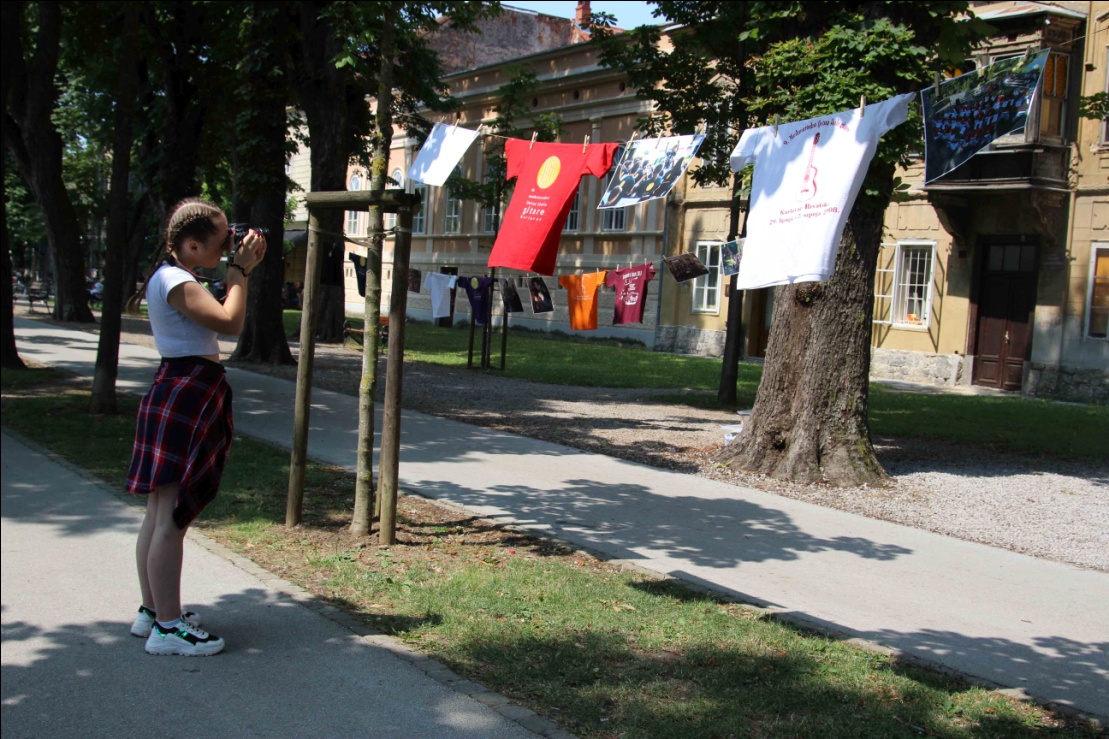 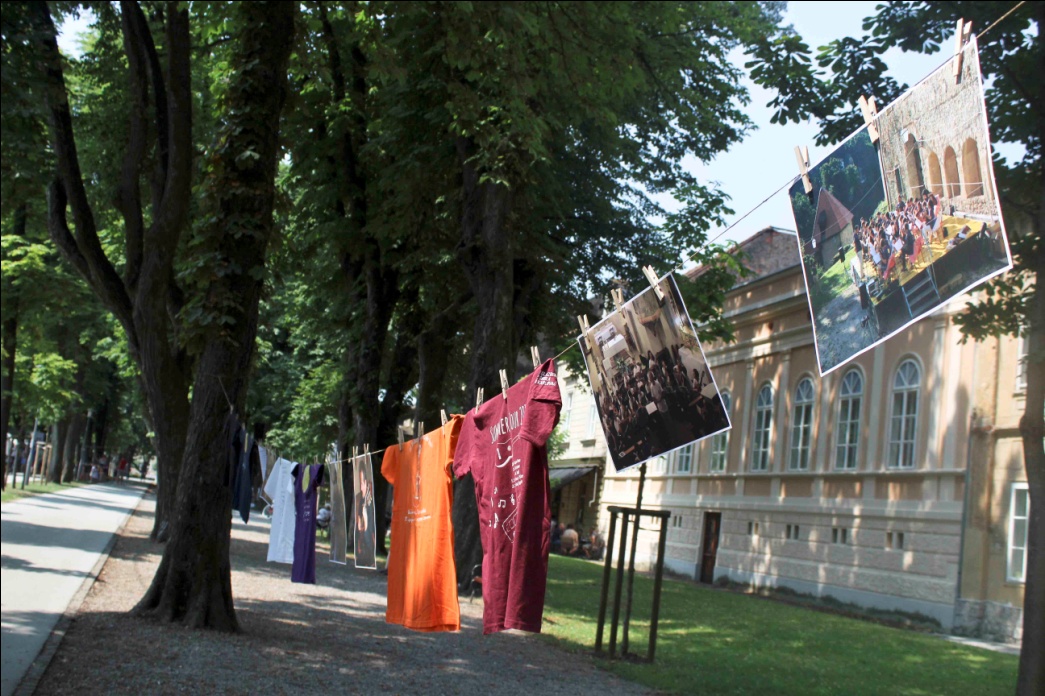 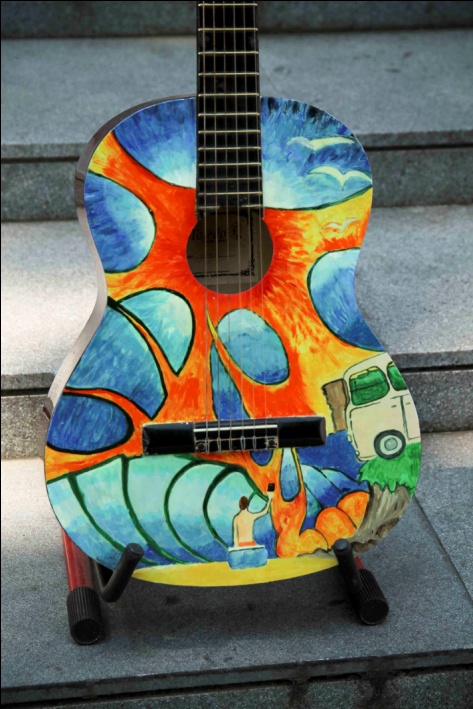 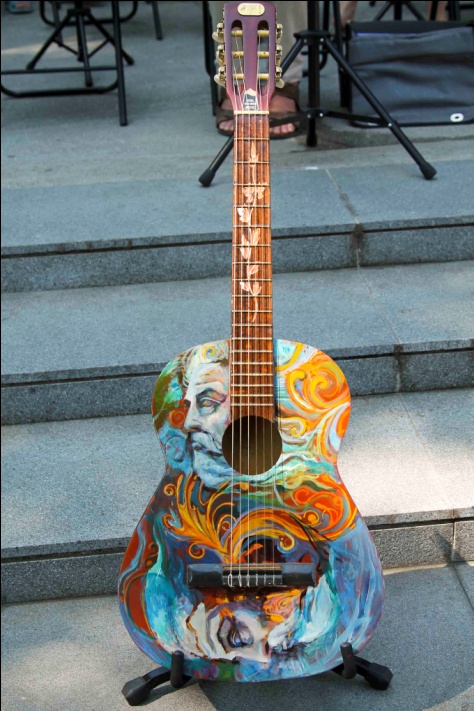 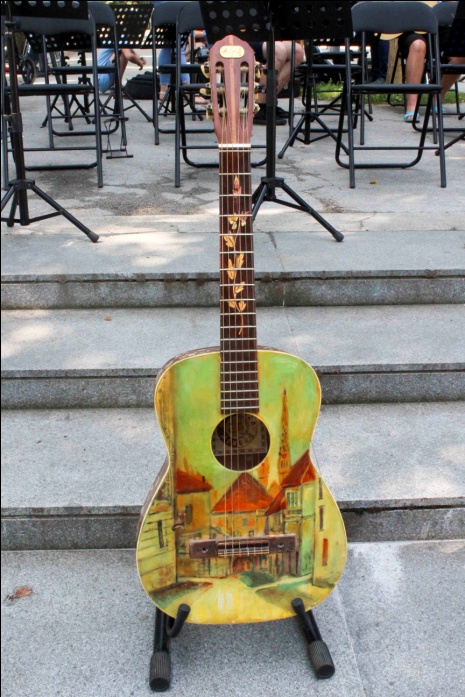 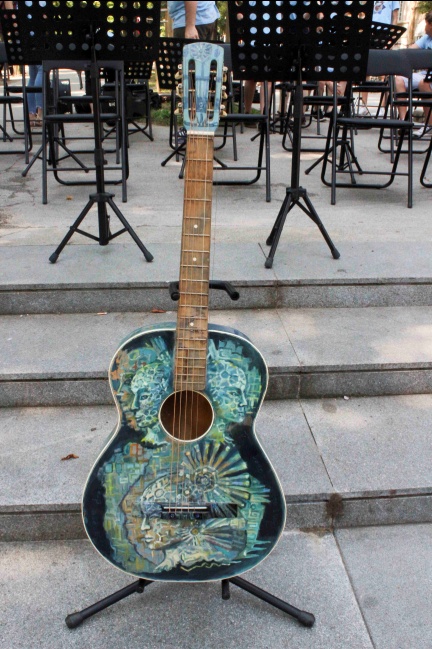 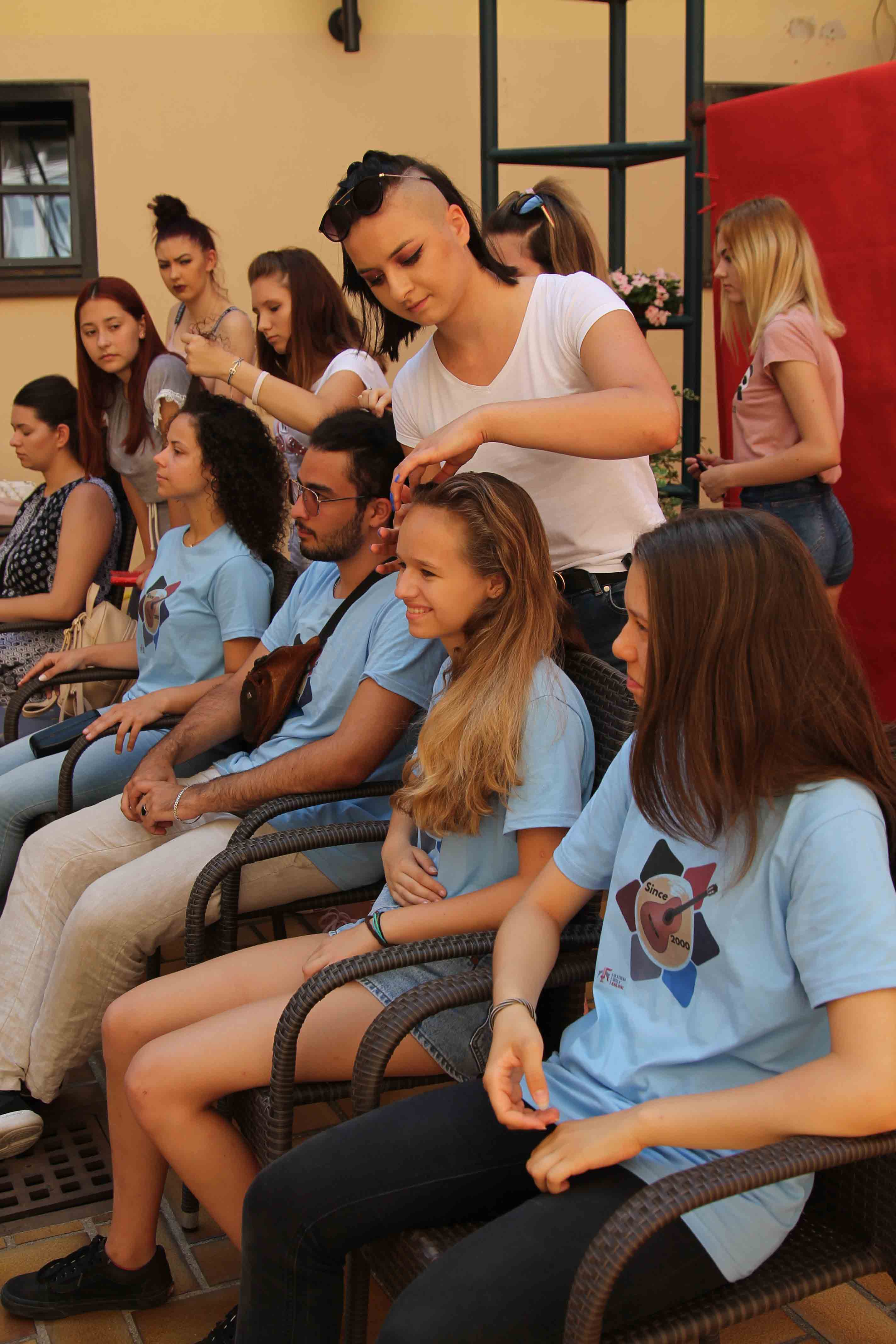 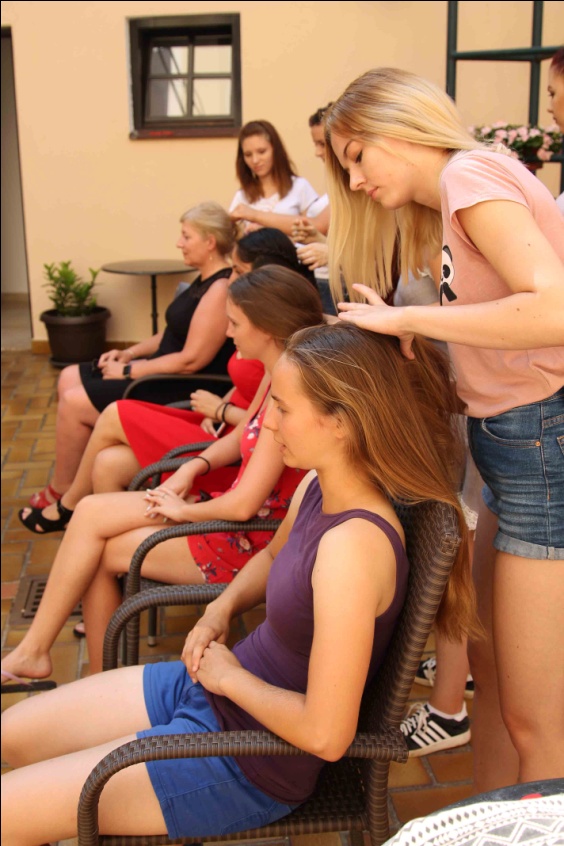 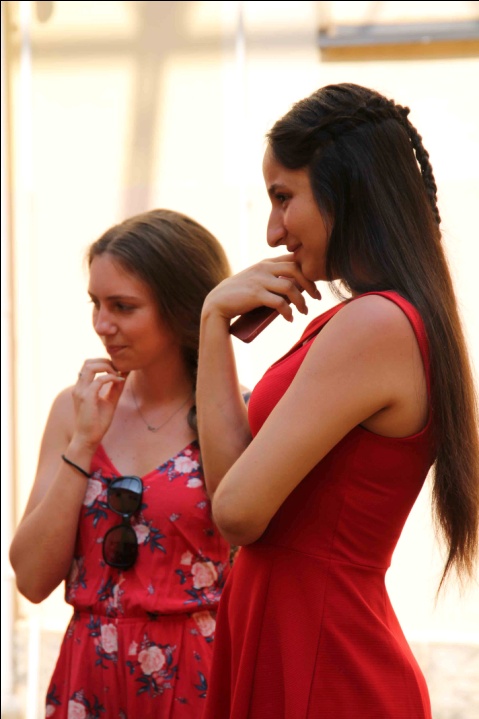 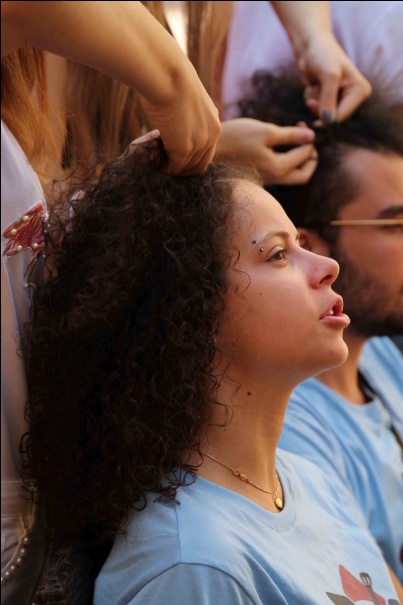 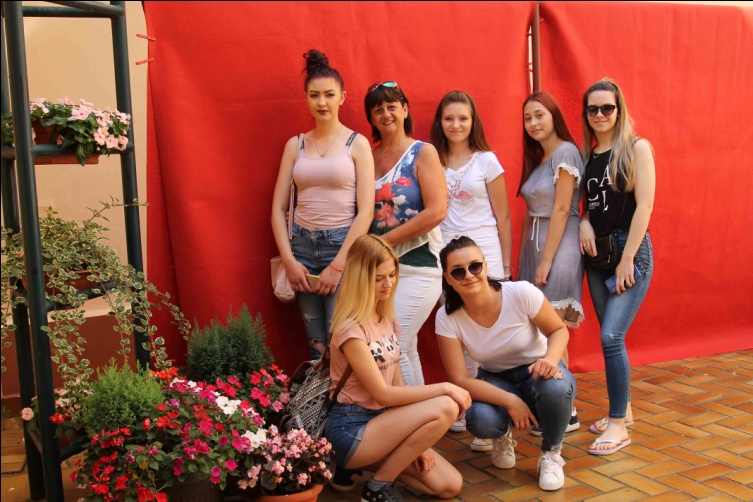 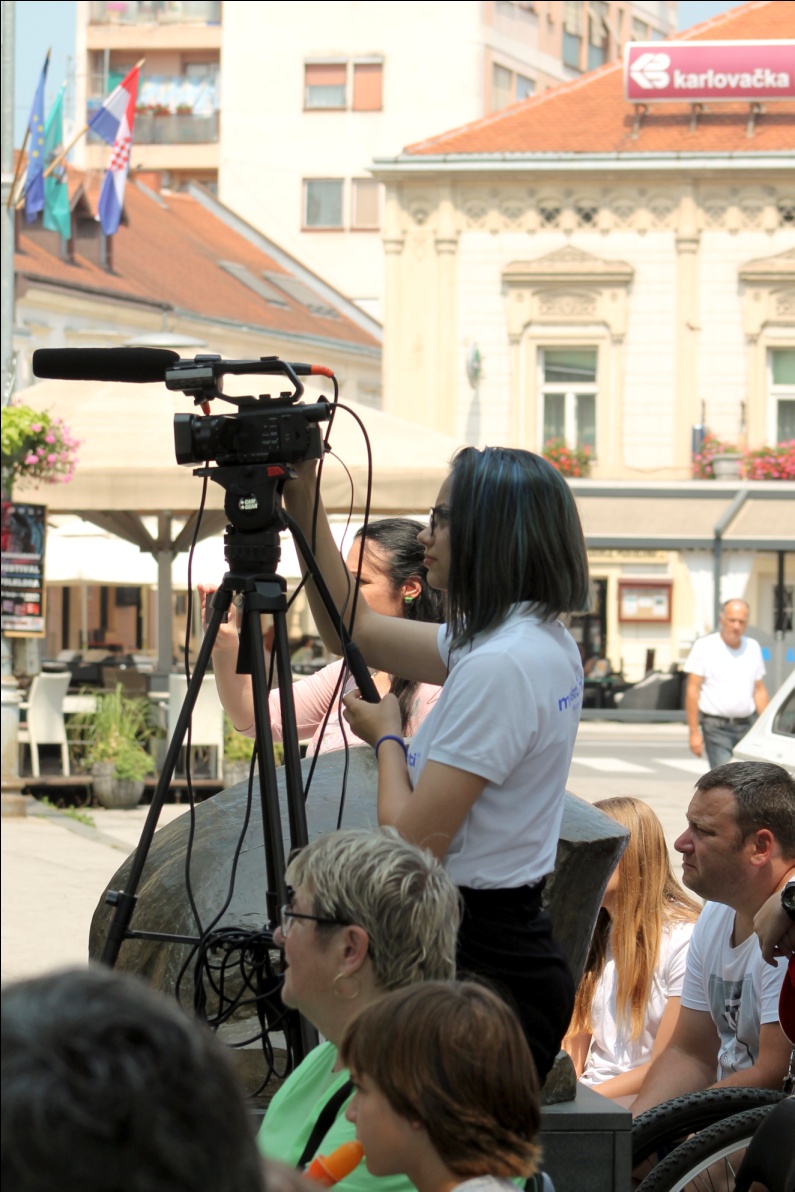 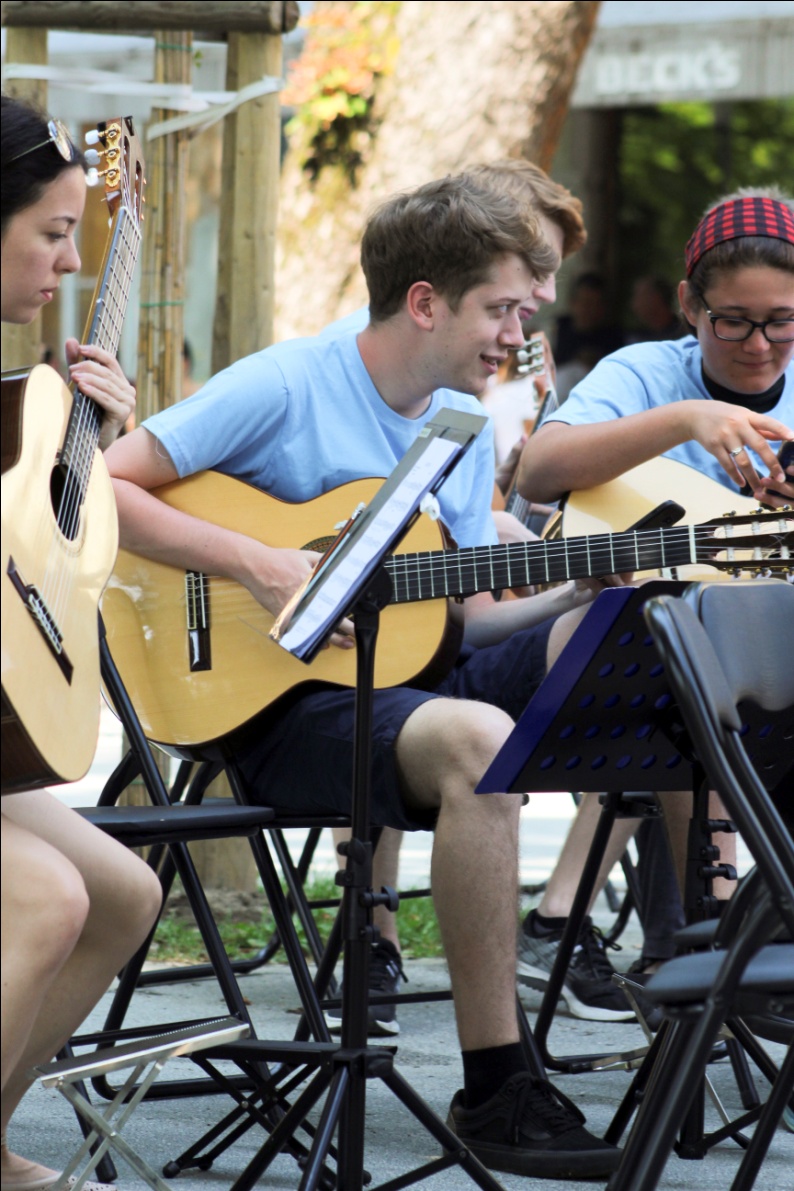 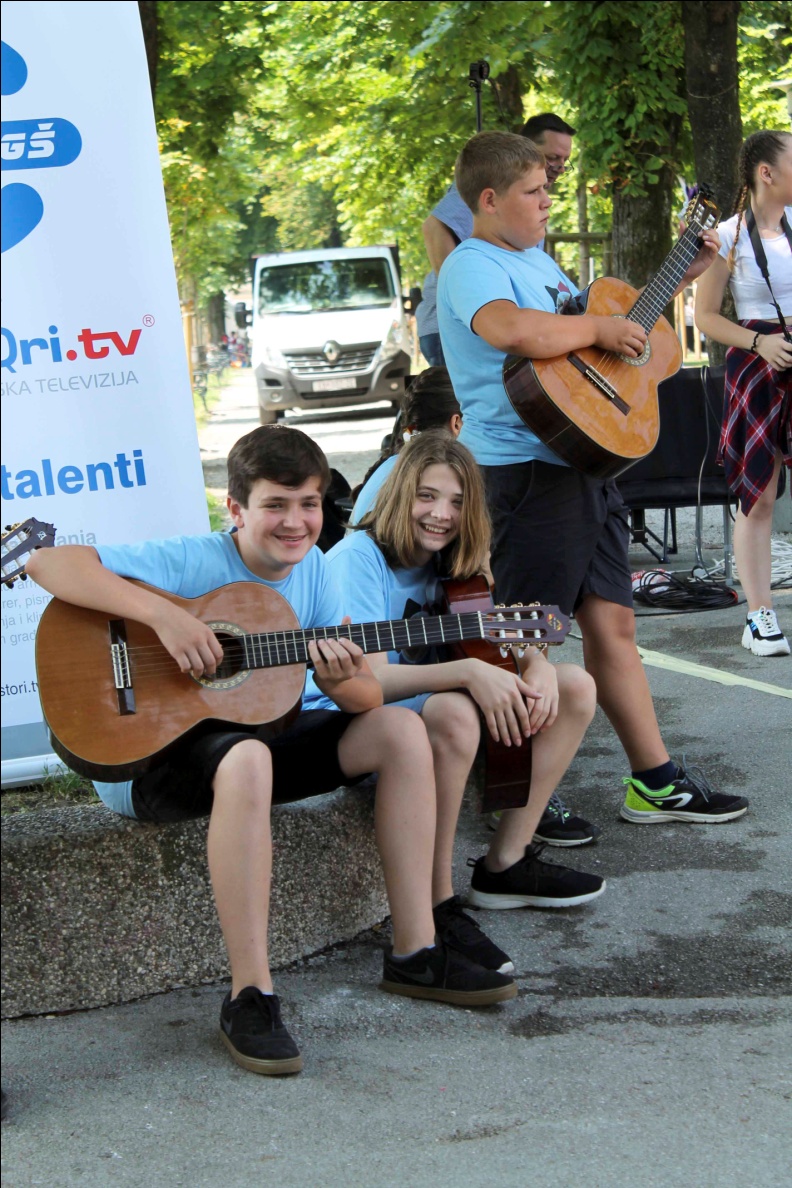 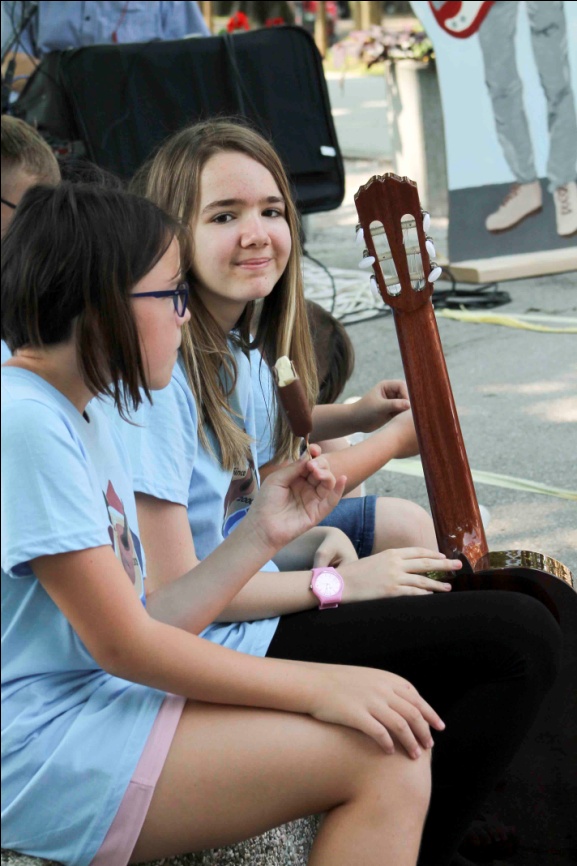 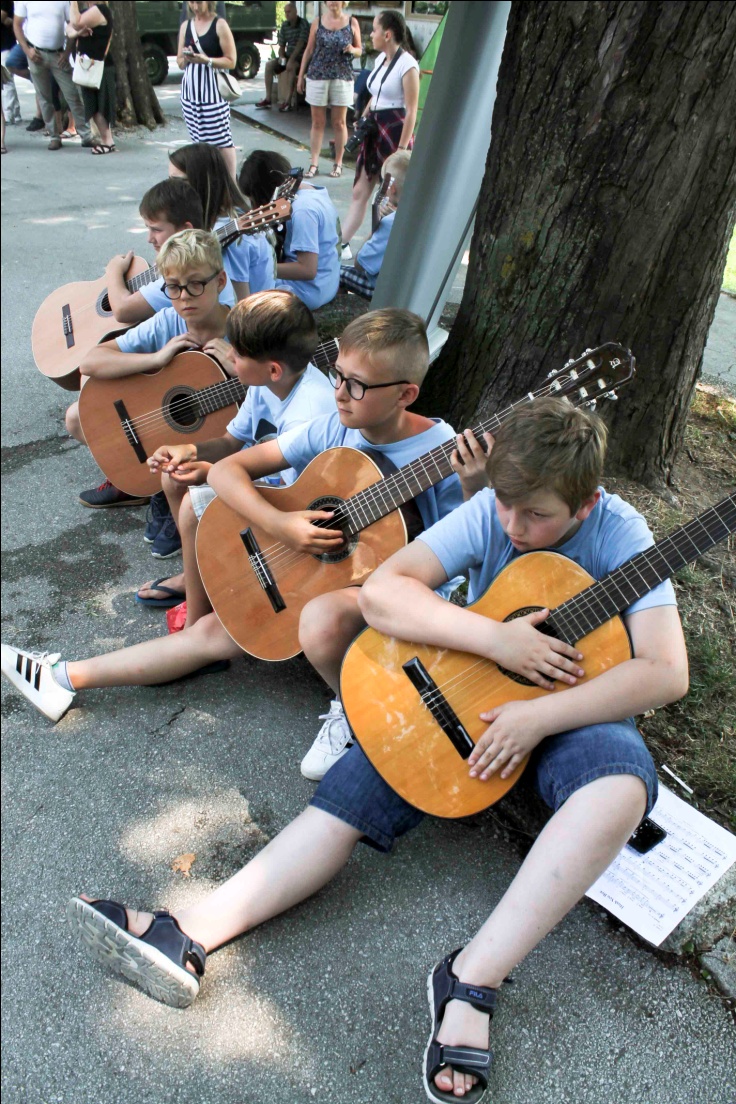 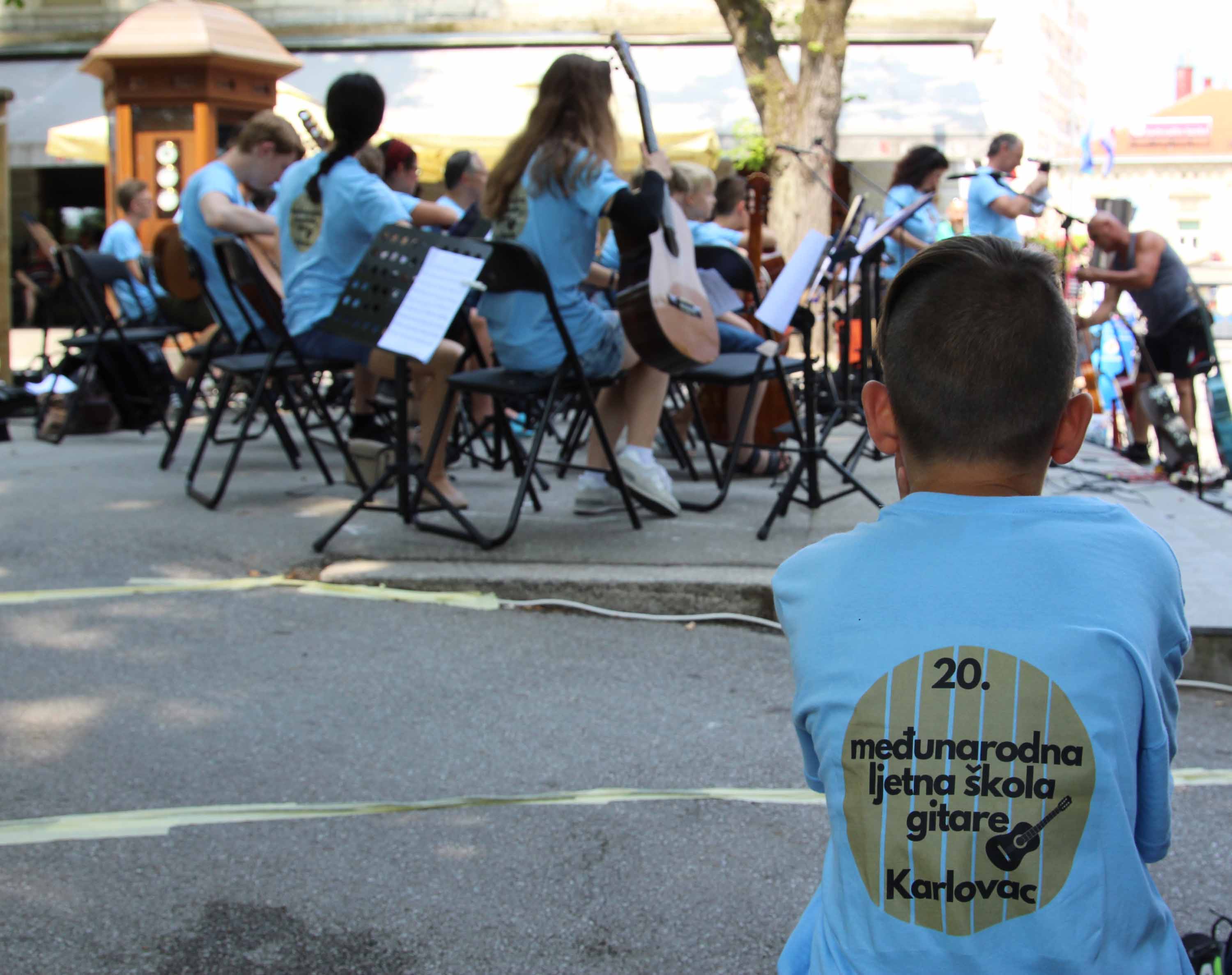 U 11 sati početak Završnog koncerta na Šetlištu dr. Franjo Tuđman u Karlovcu
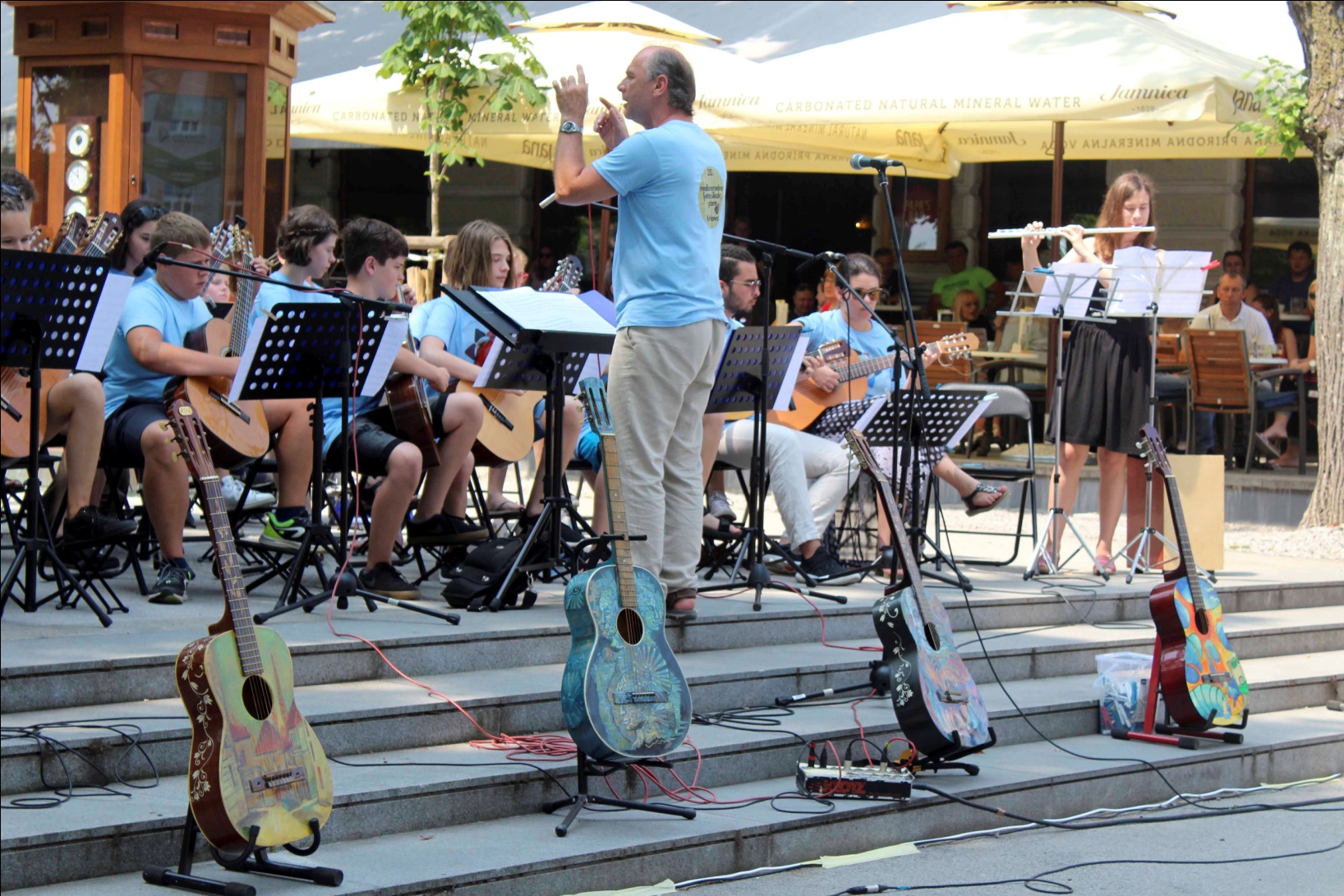 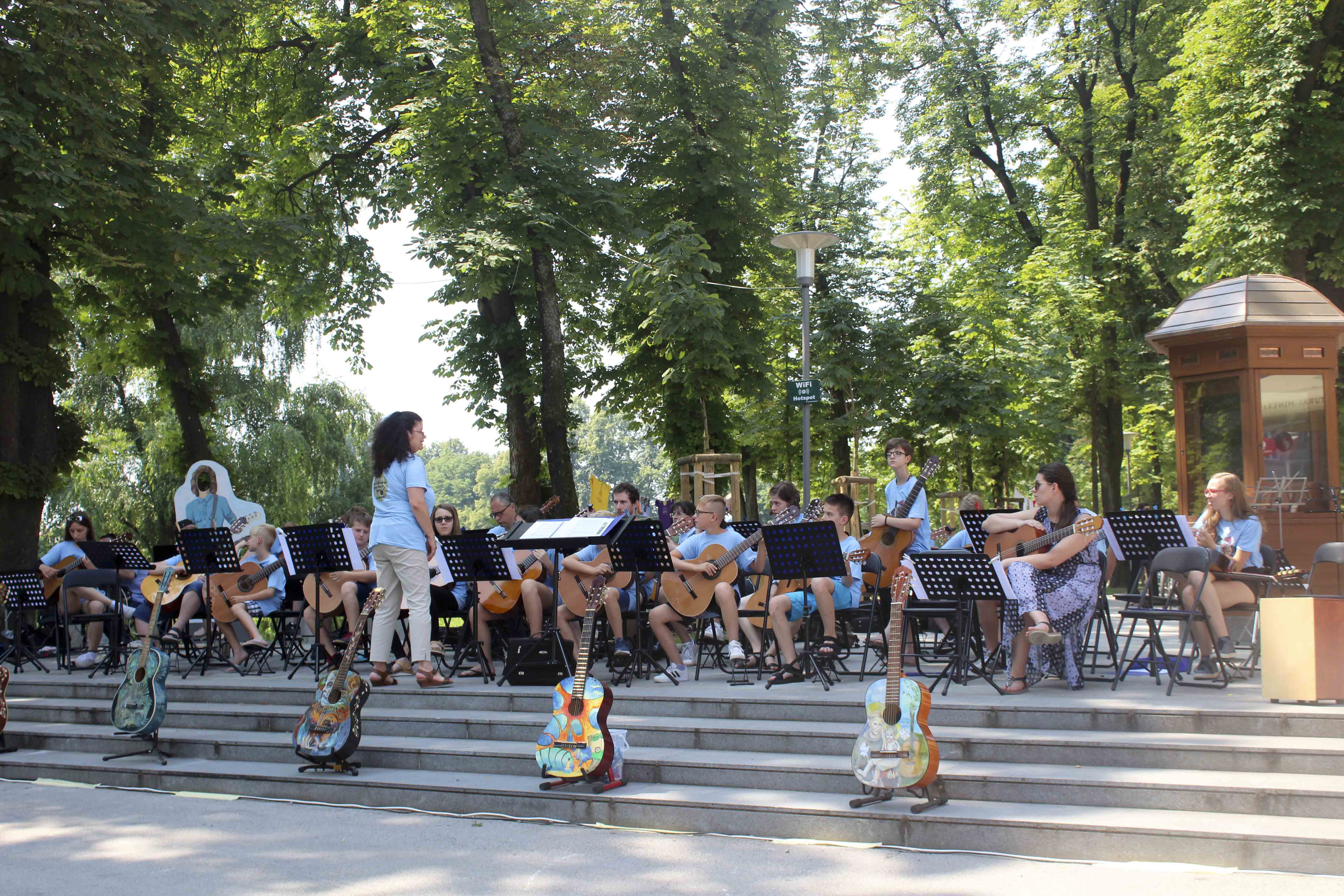 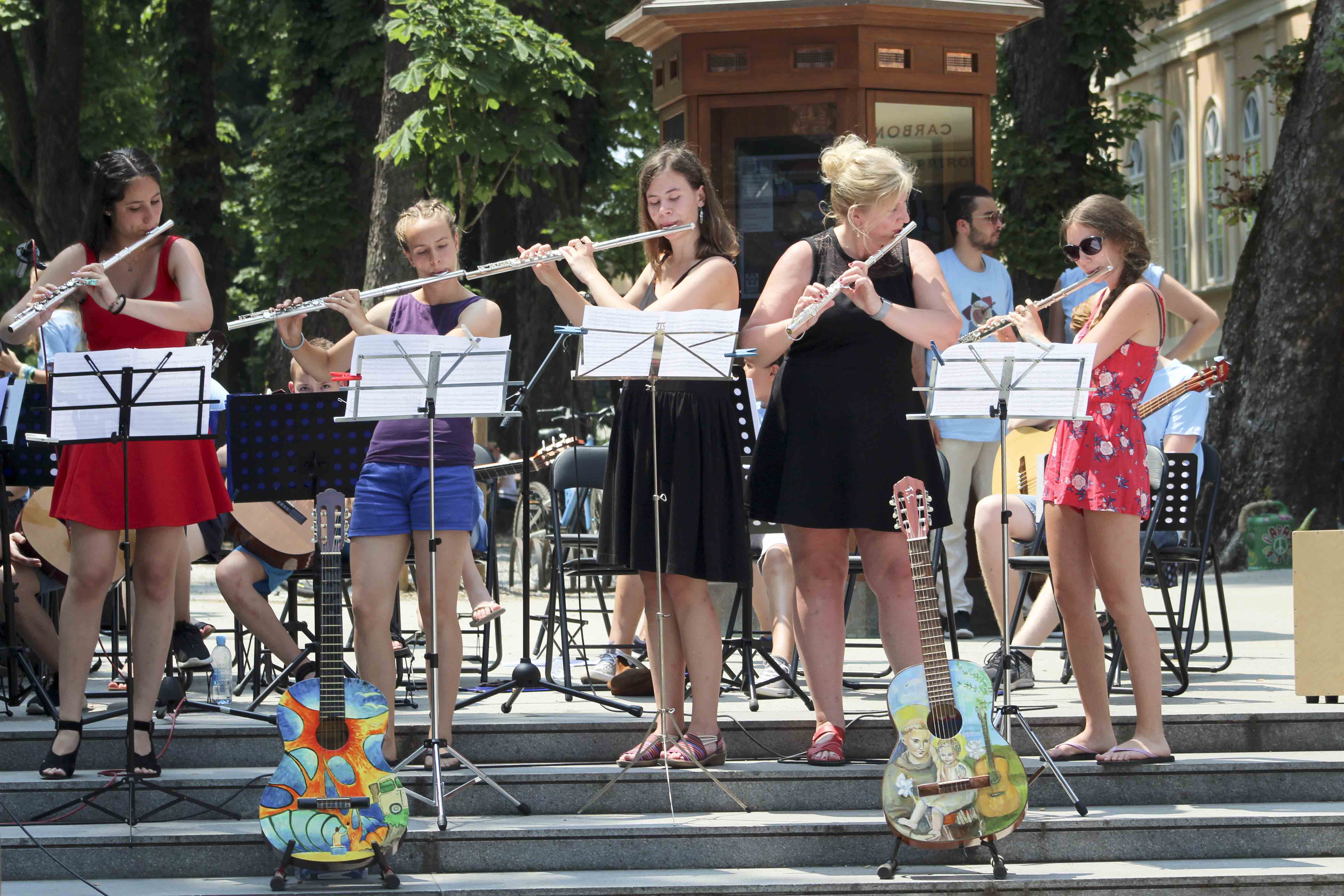 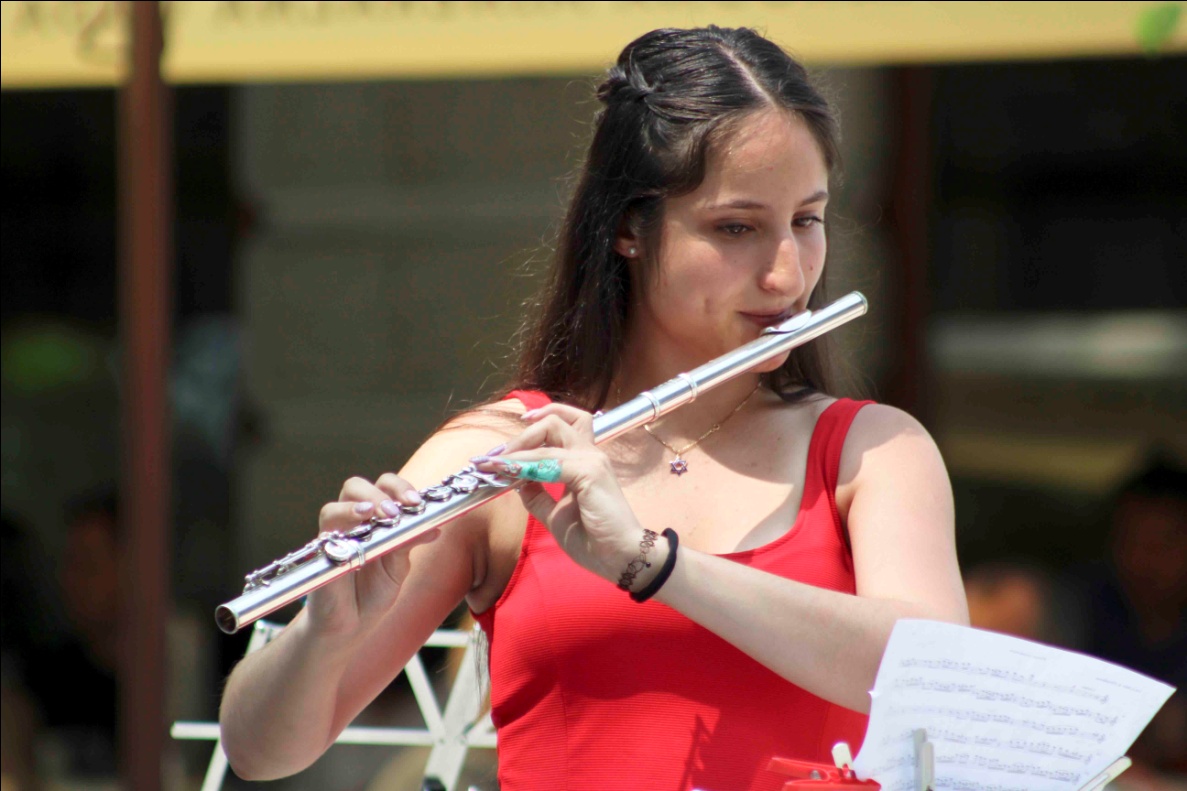 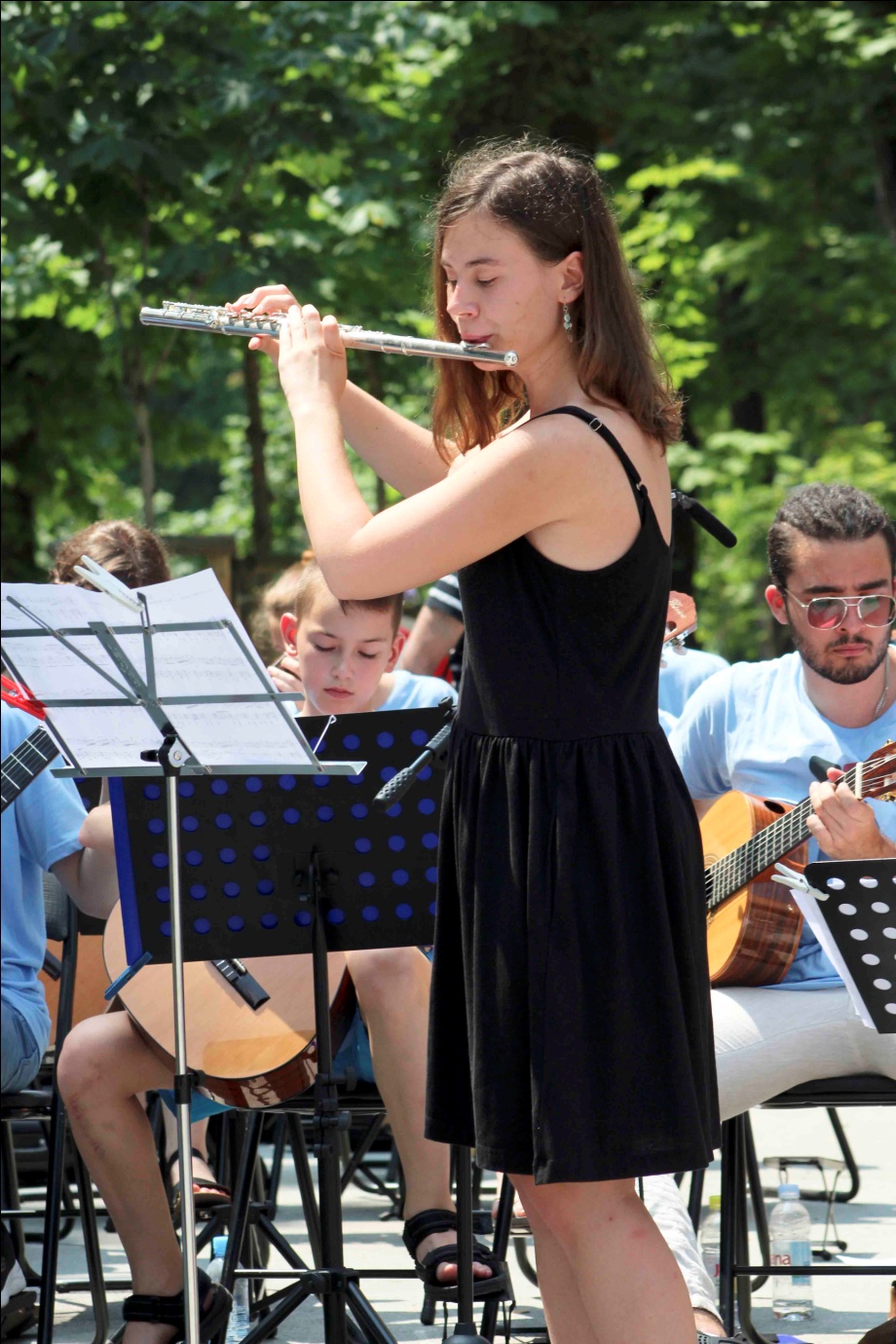 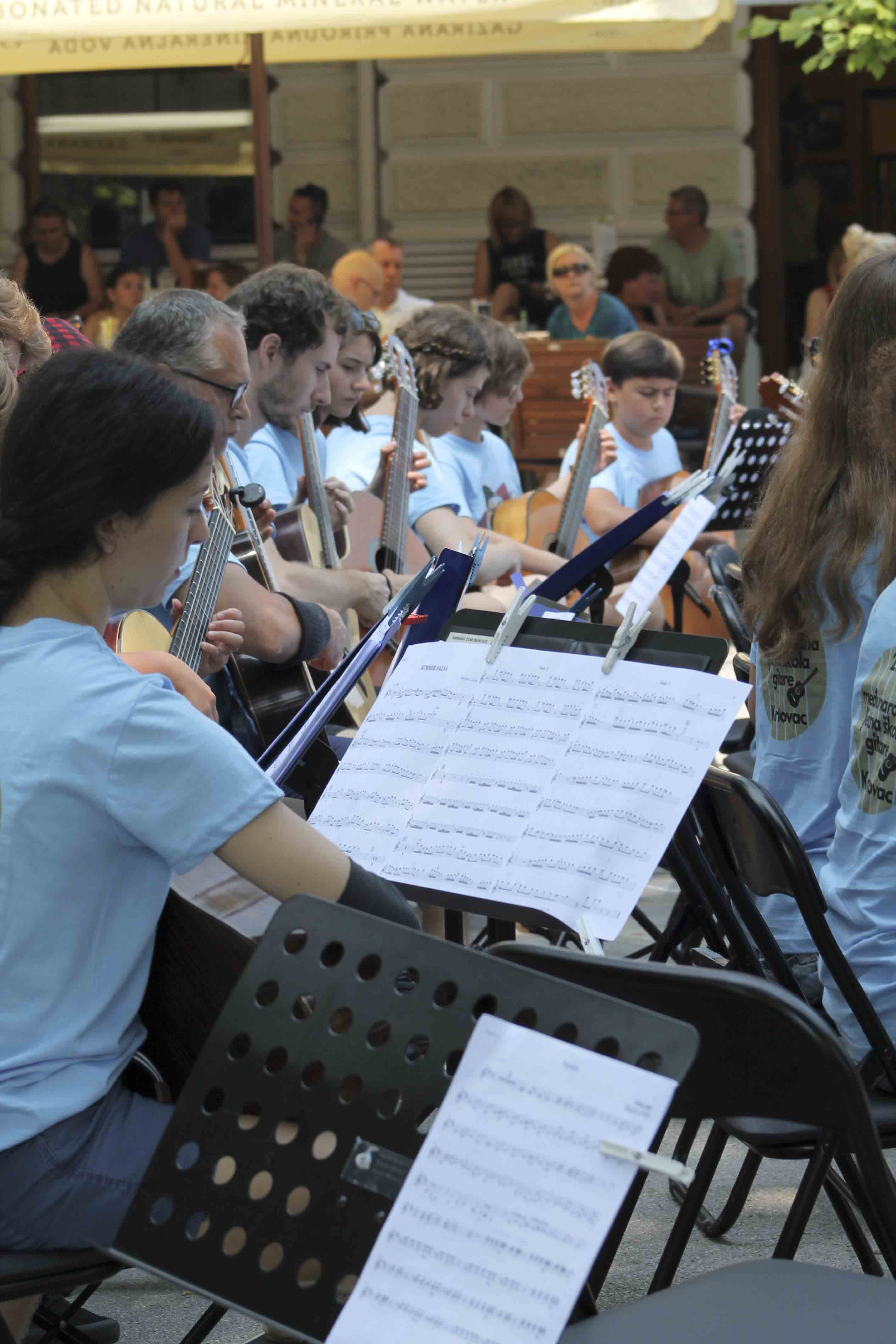 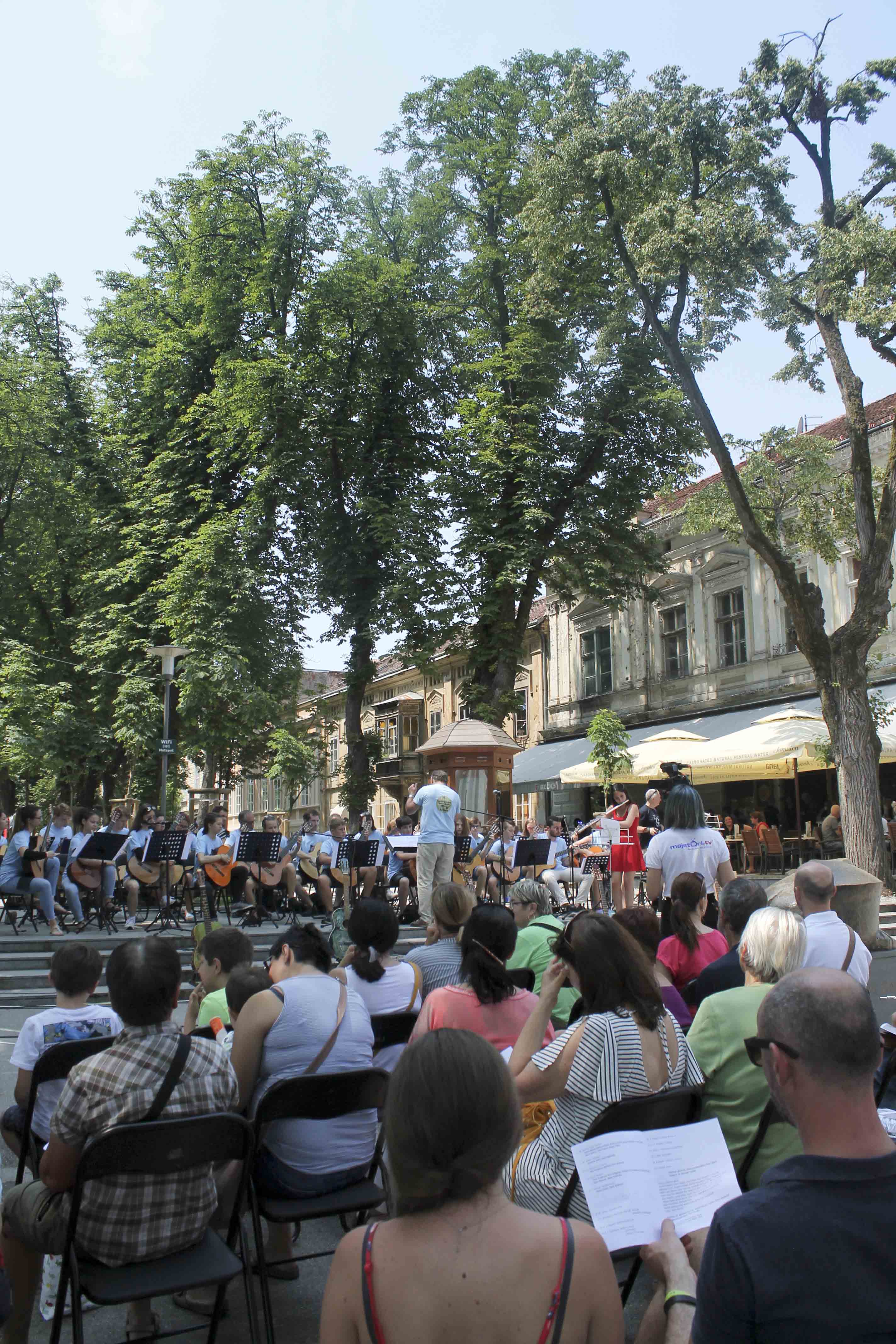 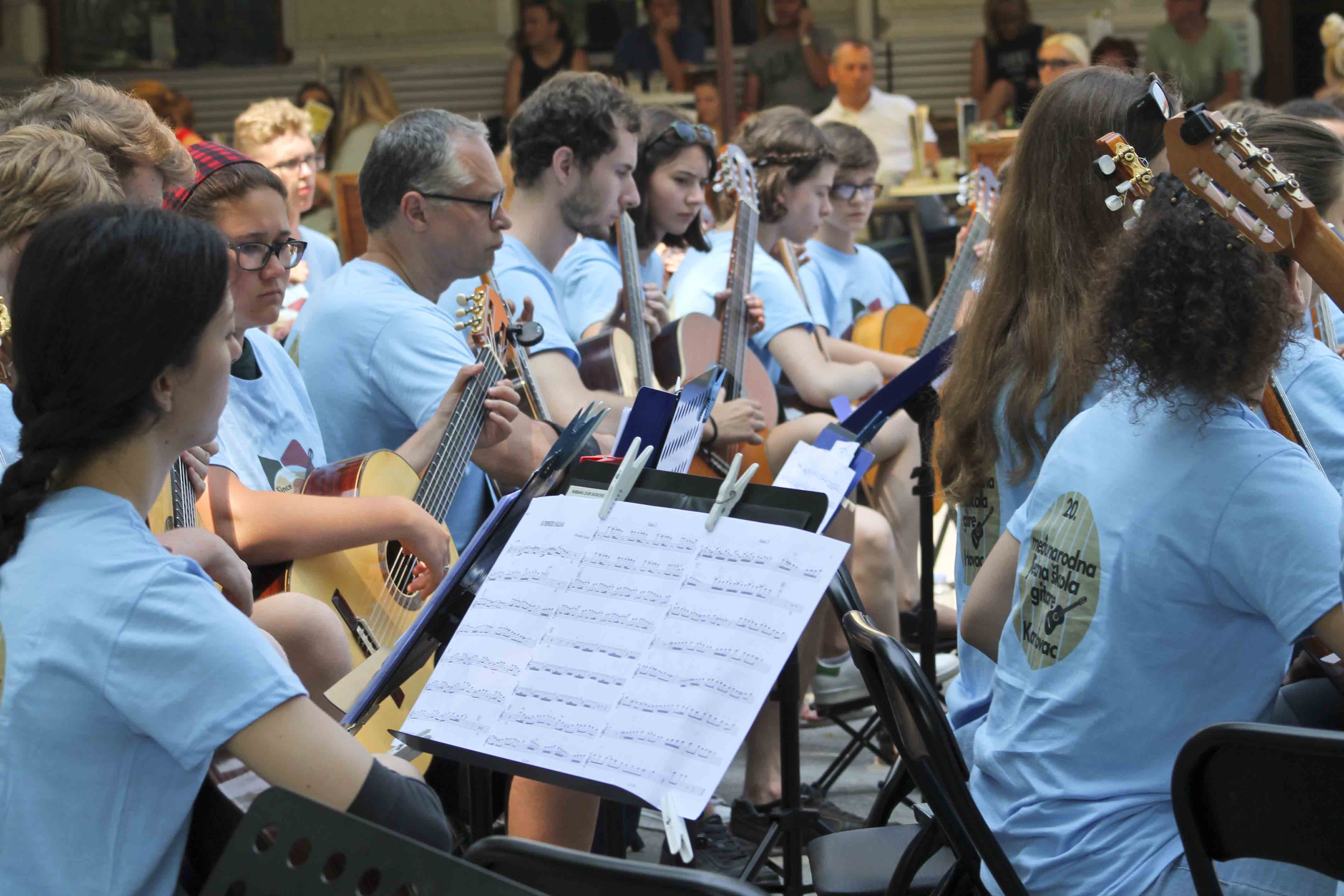 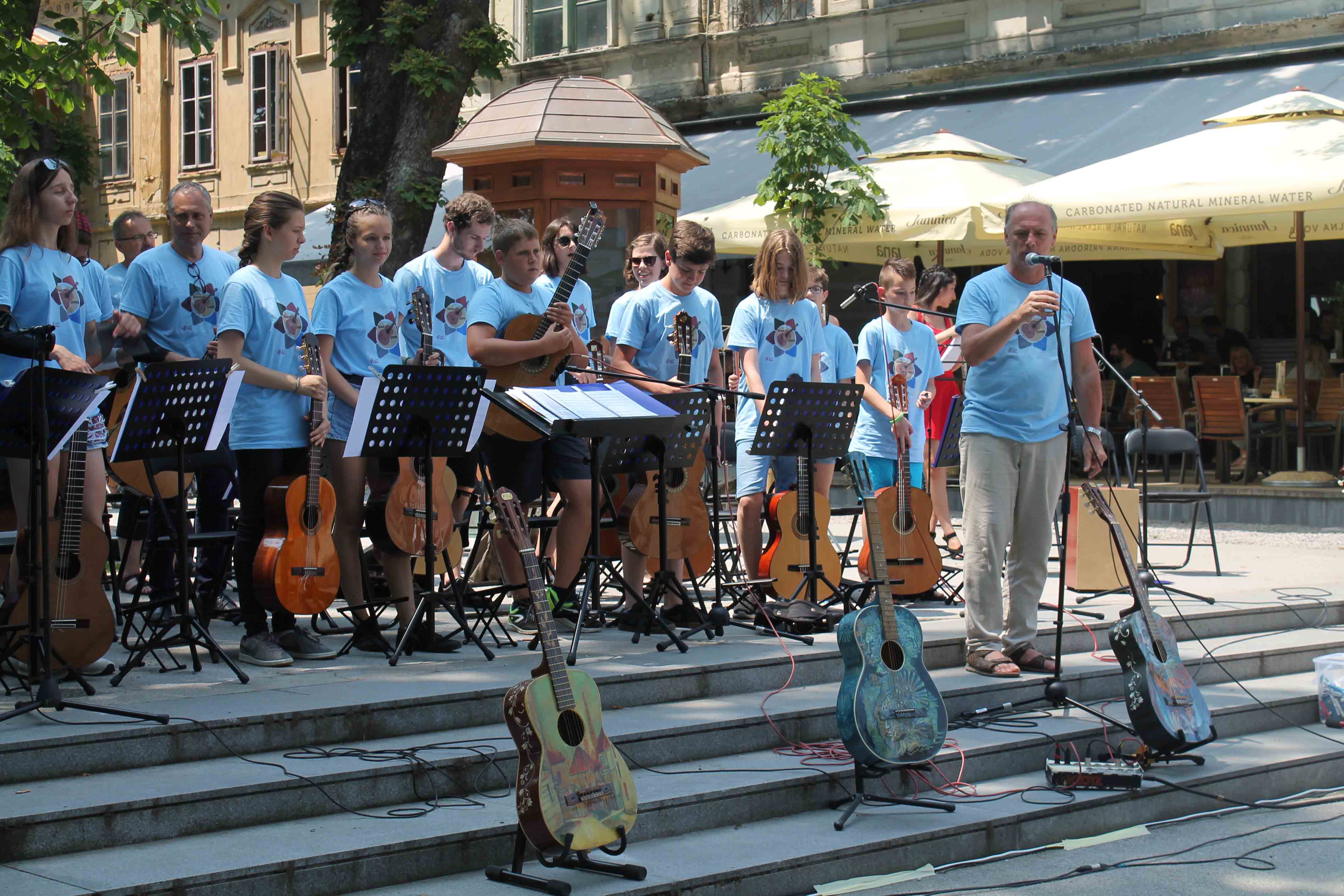 14:30 odlazak na put u Punat , otok Krk
priprema za koncert, u 21,sat koncert na RIVI U PUNTU

Snimanje  kamerama te prijenos live streamom na stranicama škola i grada Karlovca. Fotografiranje cjelokupnog atraktivnog događanja.
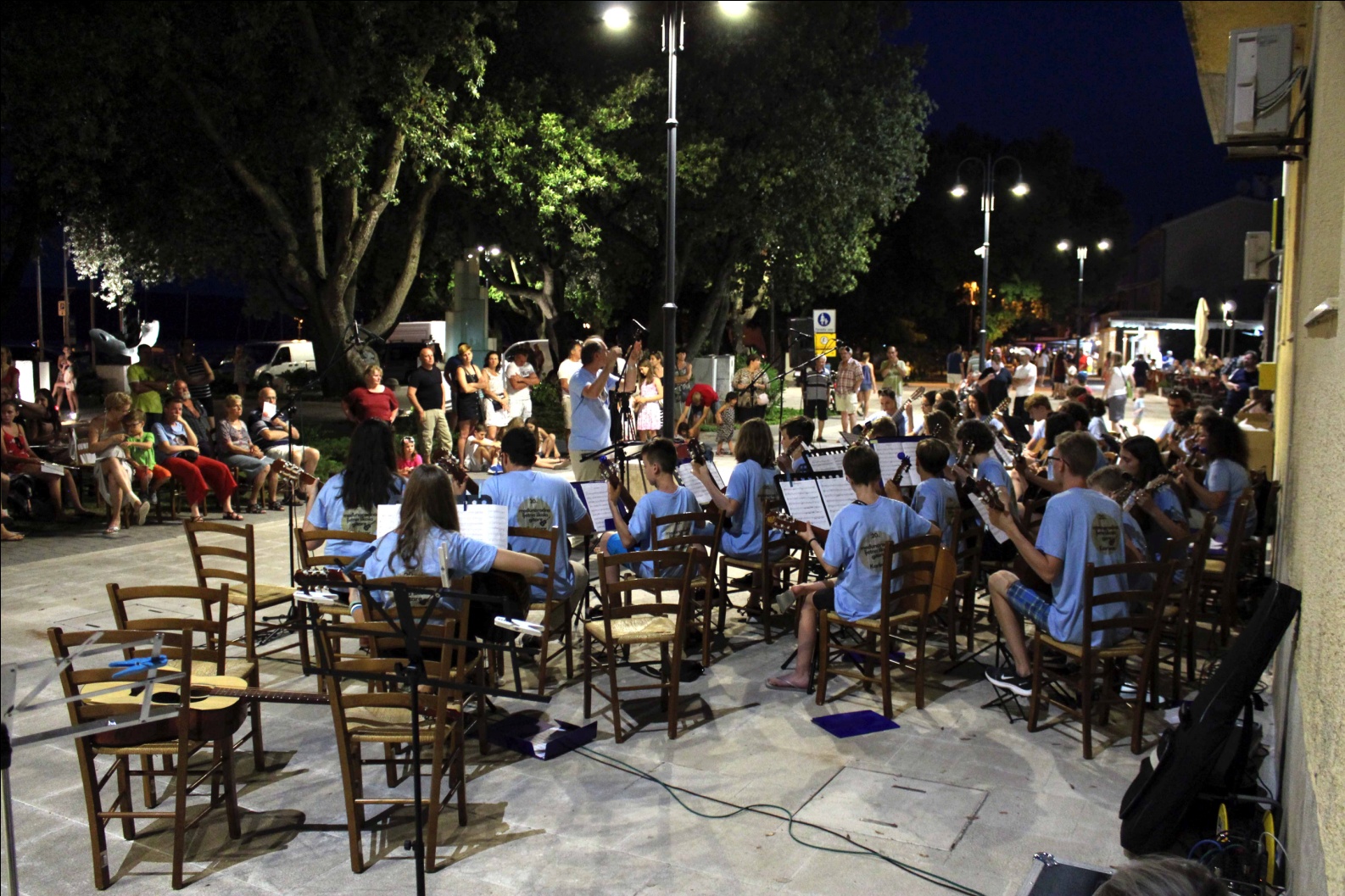 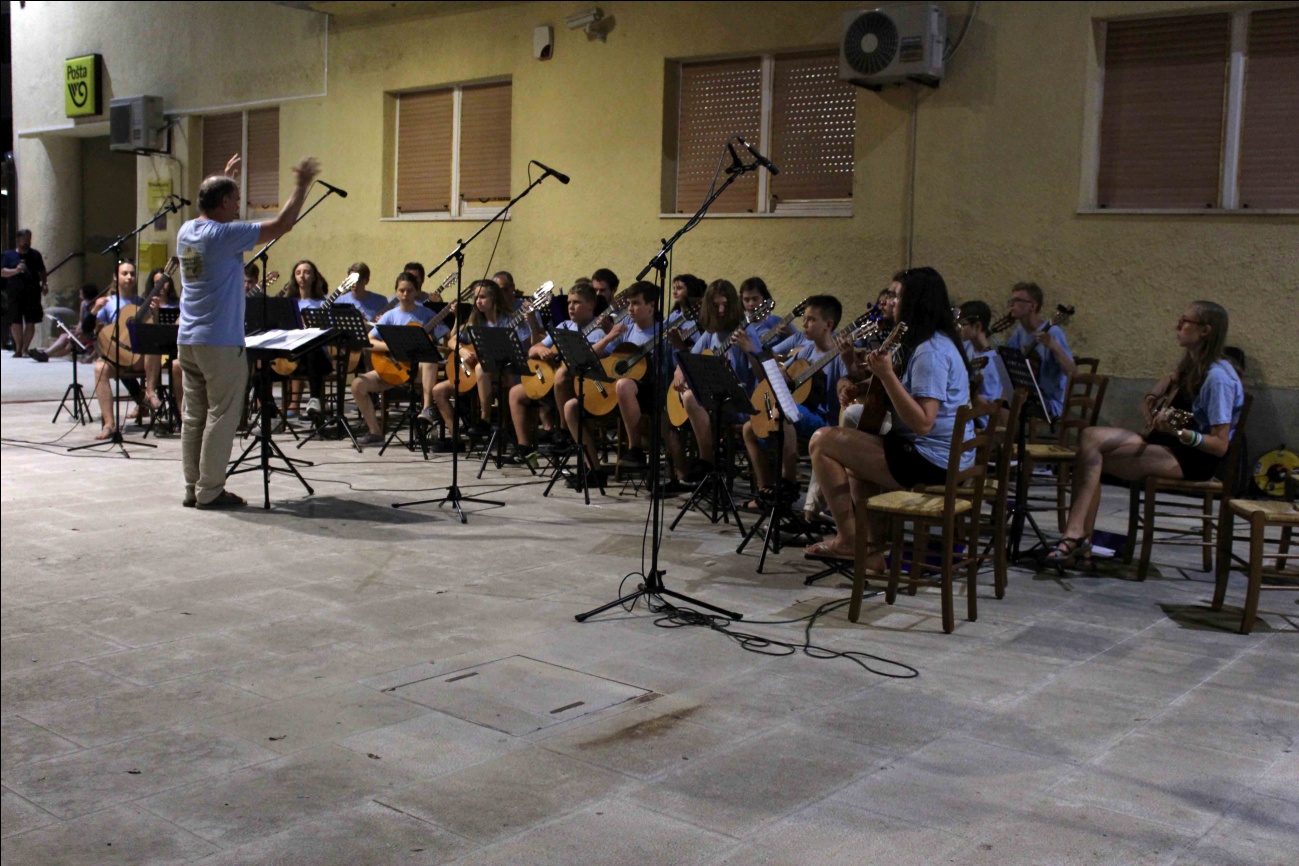 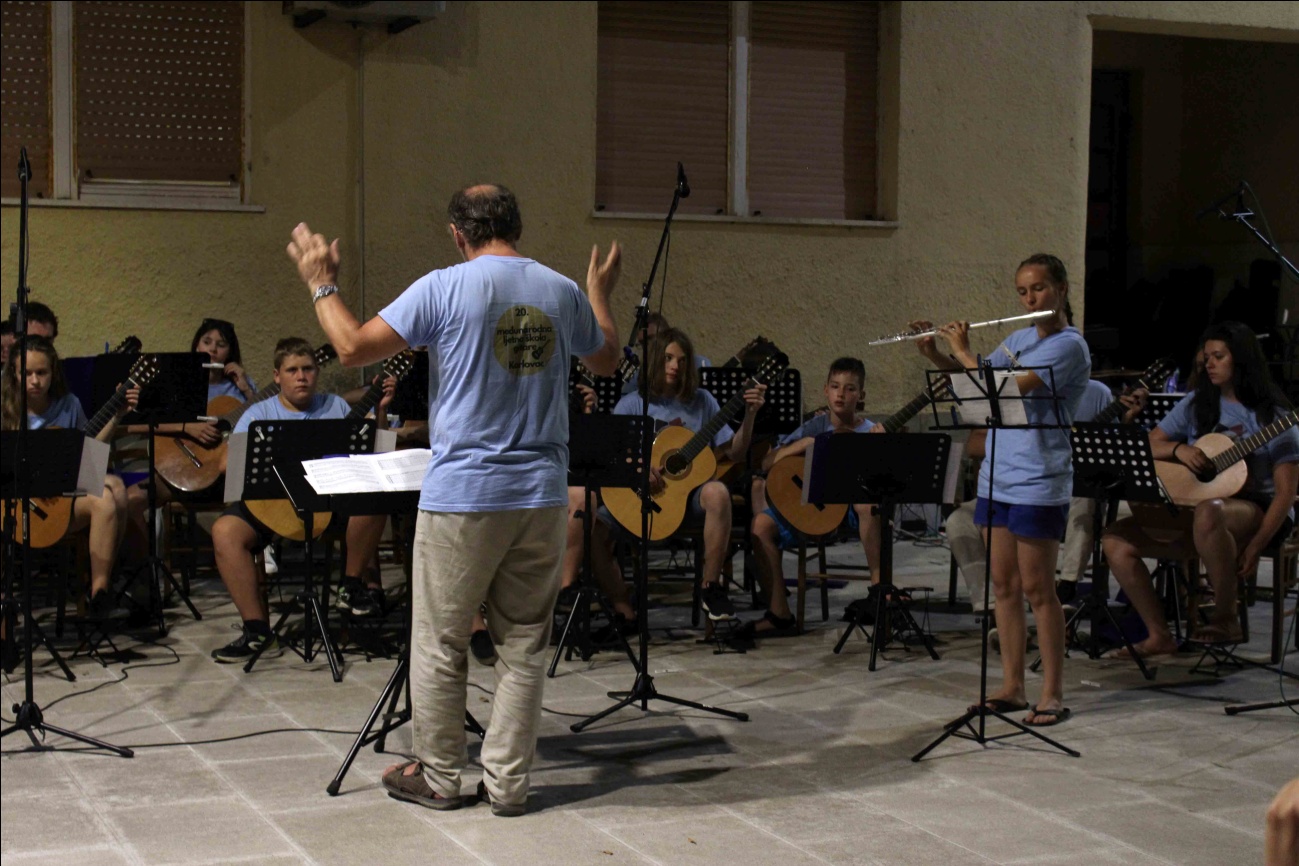 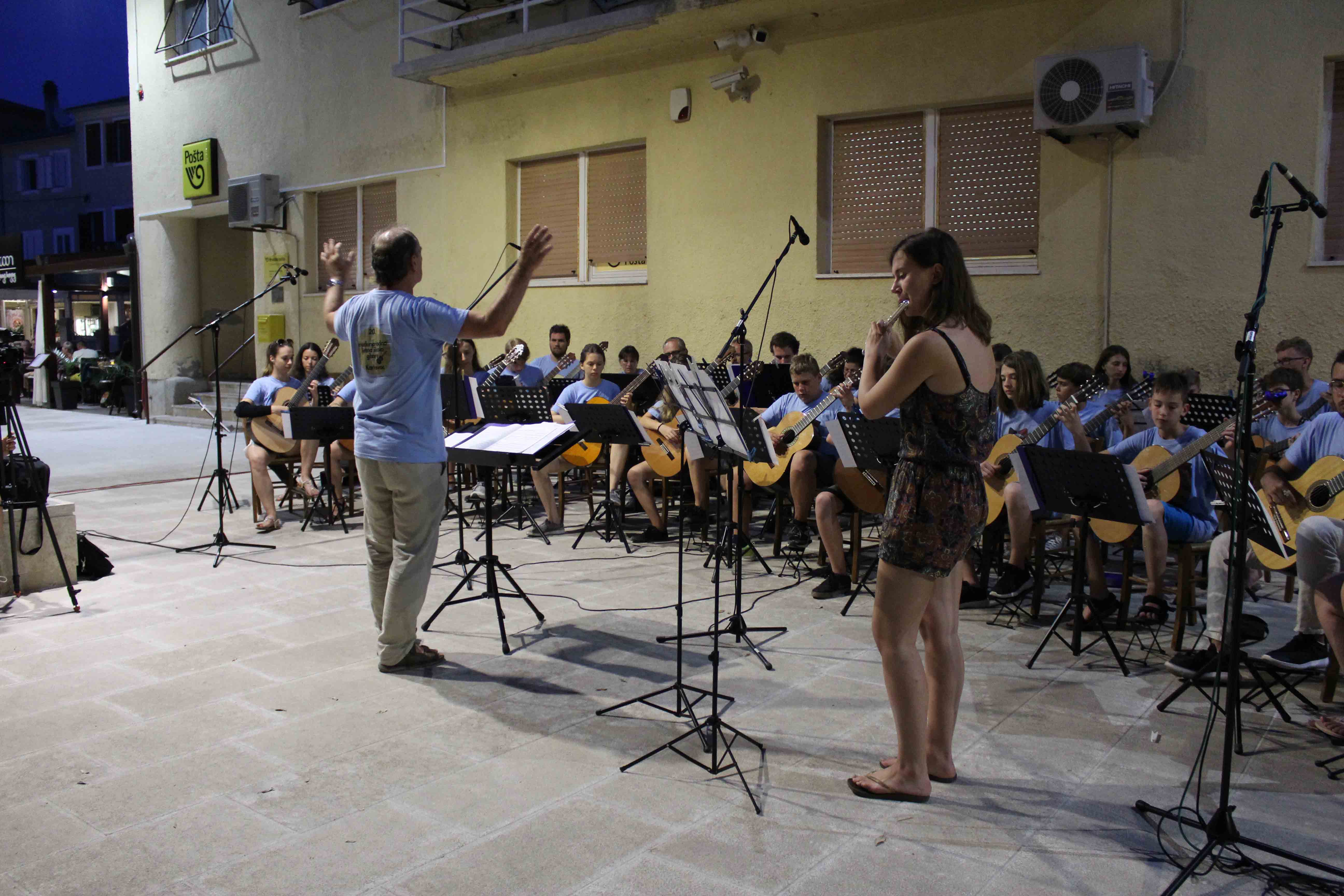 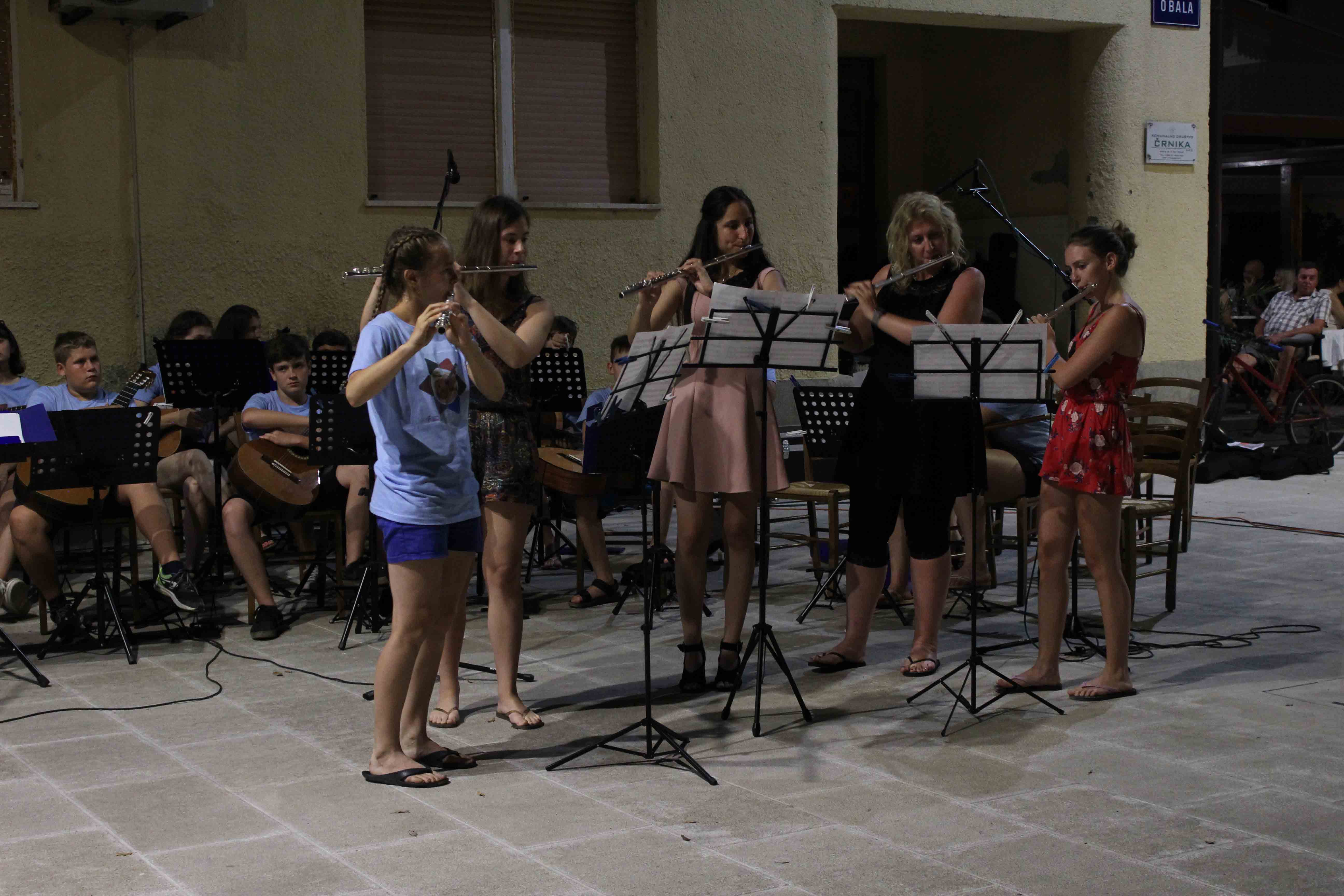 7.7. odlazak u Ogulin, koncert u 18h
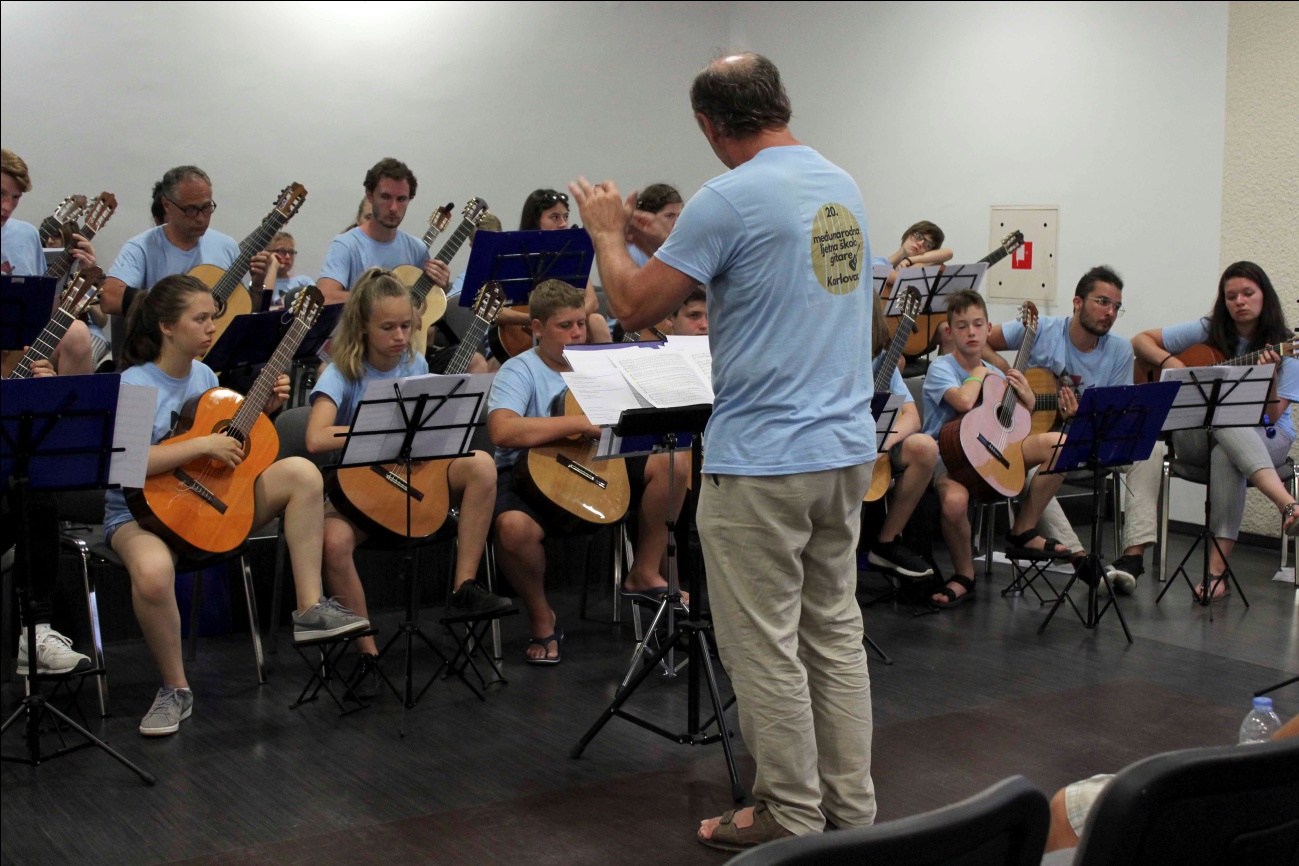 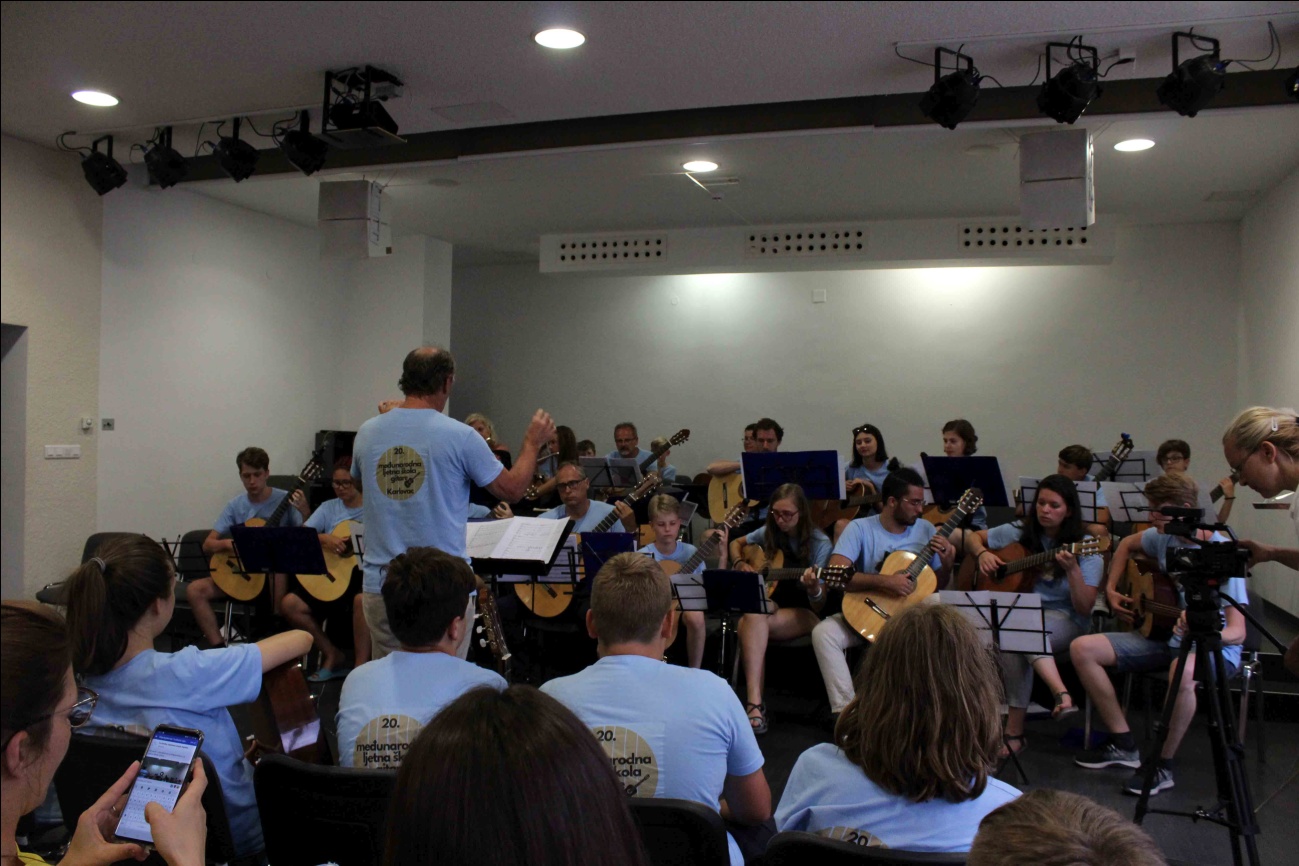 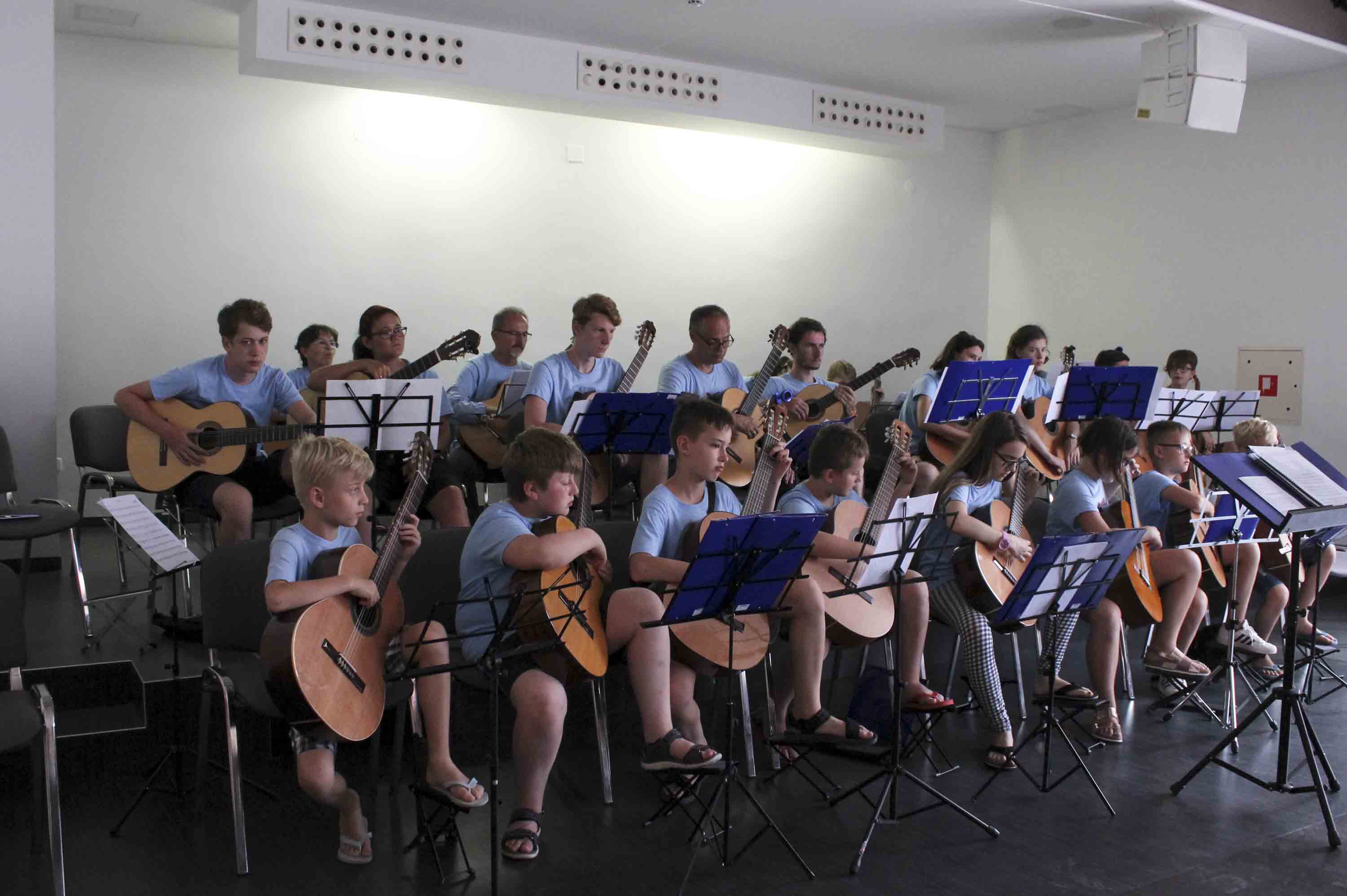 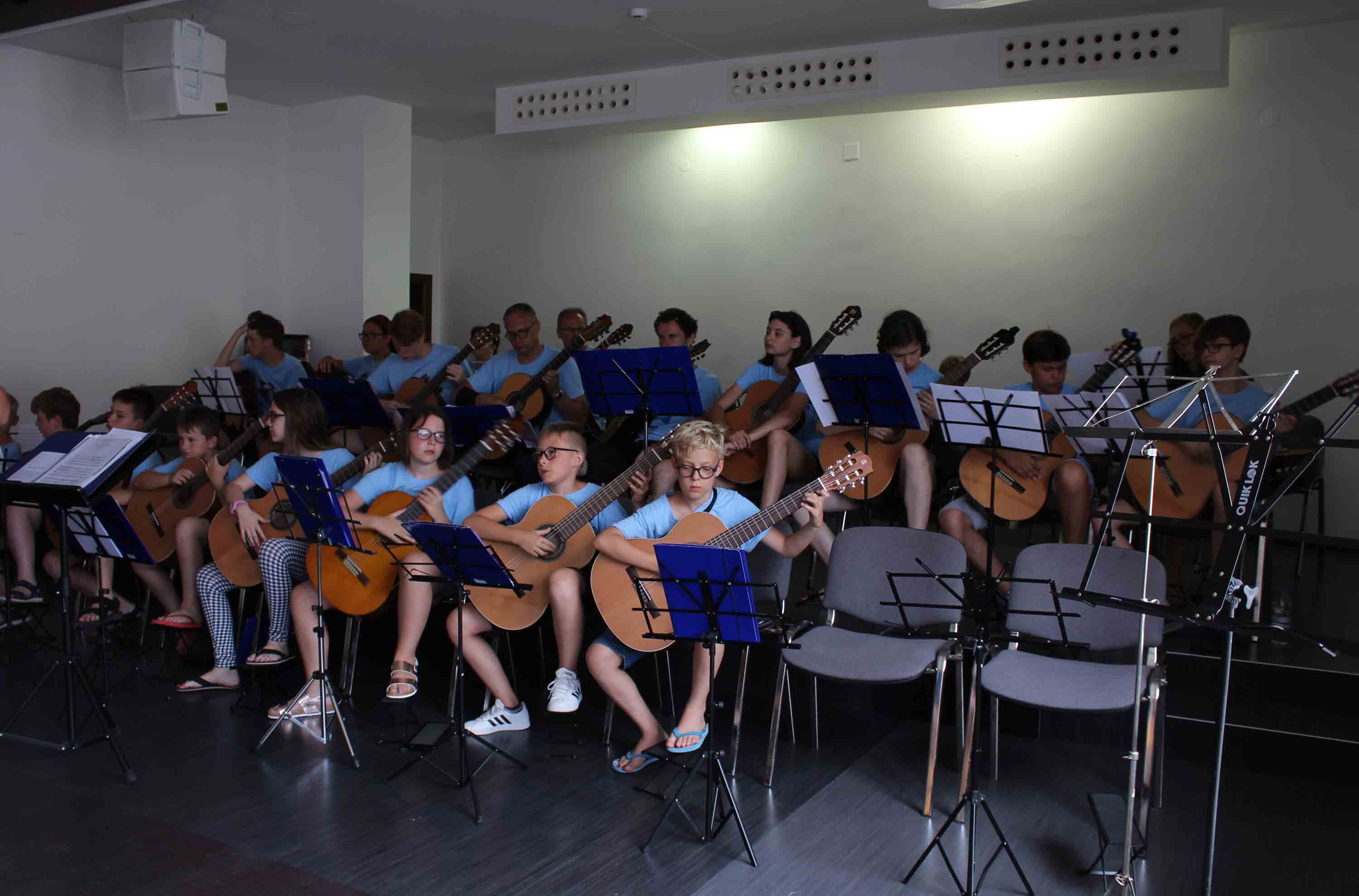 Sastanak partnera u projektu zbog završne analize projekta u Glazbenoj školi Karlovac. 
Sastavljanje financijskog izvještaja o provedbi projekta potrebnog za Ministarstvo turizma.
Sastanak učenika škola partnera s njihovim mentorima i odabir snimljenog audio vizualnog materijala za izradu mutimedijalne e- razglednice i FOTO E-ALBUMA

Objava e-razglednice na web stranicama „e- pingvinu“  Glazbene škole Karlovac,  Mješovito industrijsko–obrtničke škole Karlovac i Obrtničko industrijske i graditeljske škole iz Zagreba, na učeničkoj televiziji TV MAJSTORI
Komunikacija sa svim dionicima turizma u Karlovcu i šire o preuzimanju e-razglednice na njihove stranice
Poziv predstavnicima medija  u prostorije Glazbene škole Karlovac i prezentacija e- razglednice kao i objava fotografija na „e-Pingvinu“

Traženje partnera za izradu aplikacije za pametne telefone
Organiziranje radionica za učenike i nastavnike  u Glazbenoj školi Karlovac i  Mješovito industrijsko–obrtničke škole Karlovac u cilju prezentacije cijelog projekta.

Projektom potaknuti motivaciju učenika za rad u turizmu i podići razinu svijesti kod učenika i nastavnika o turizmu kao multisektorskom resoru. Potaknuti i daljnju suradnju ustanova u cilju nastanka novih projekata kulturne i kreativne industrije.
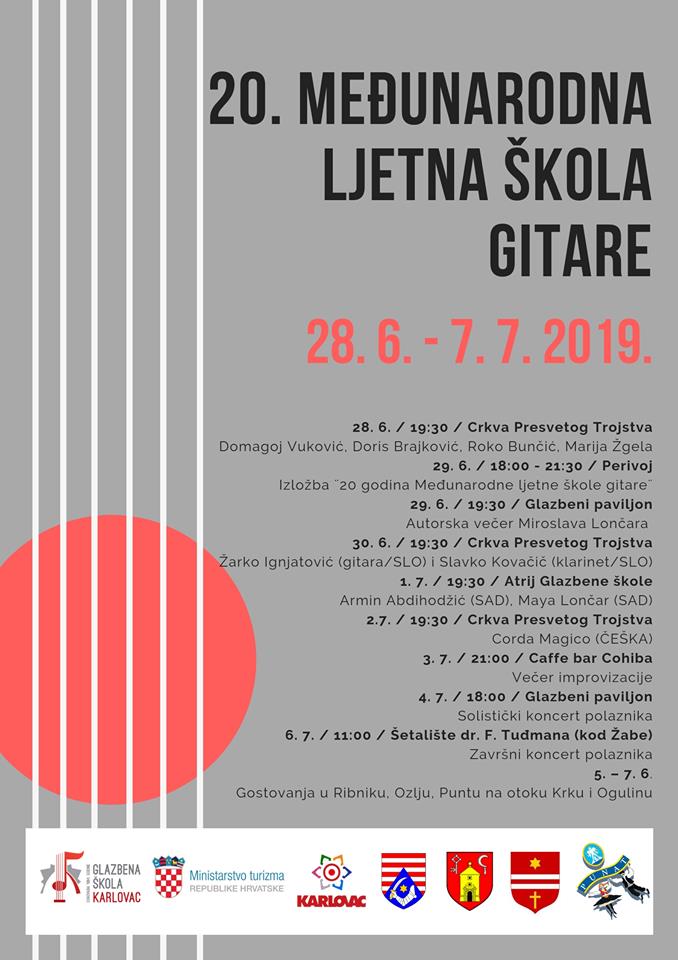 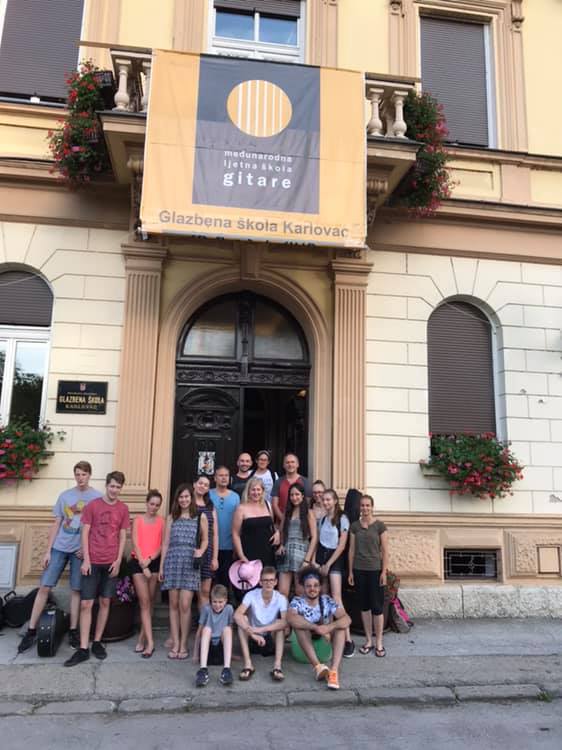